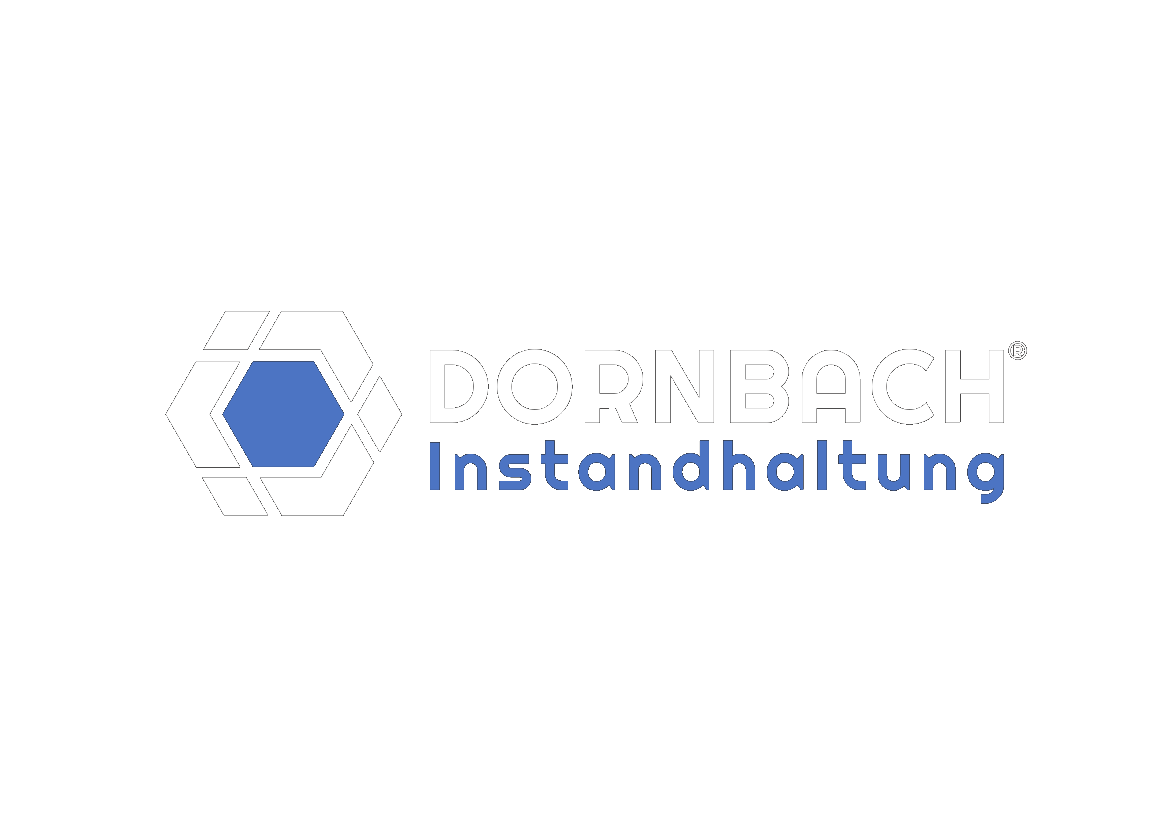 14.11.2022
DORNBACH Instandhaltung GmbH
Jan Dornbach
Ihre Kosten
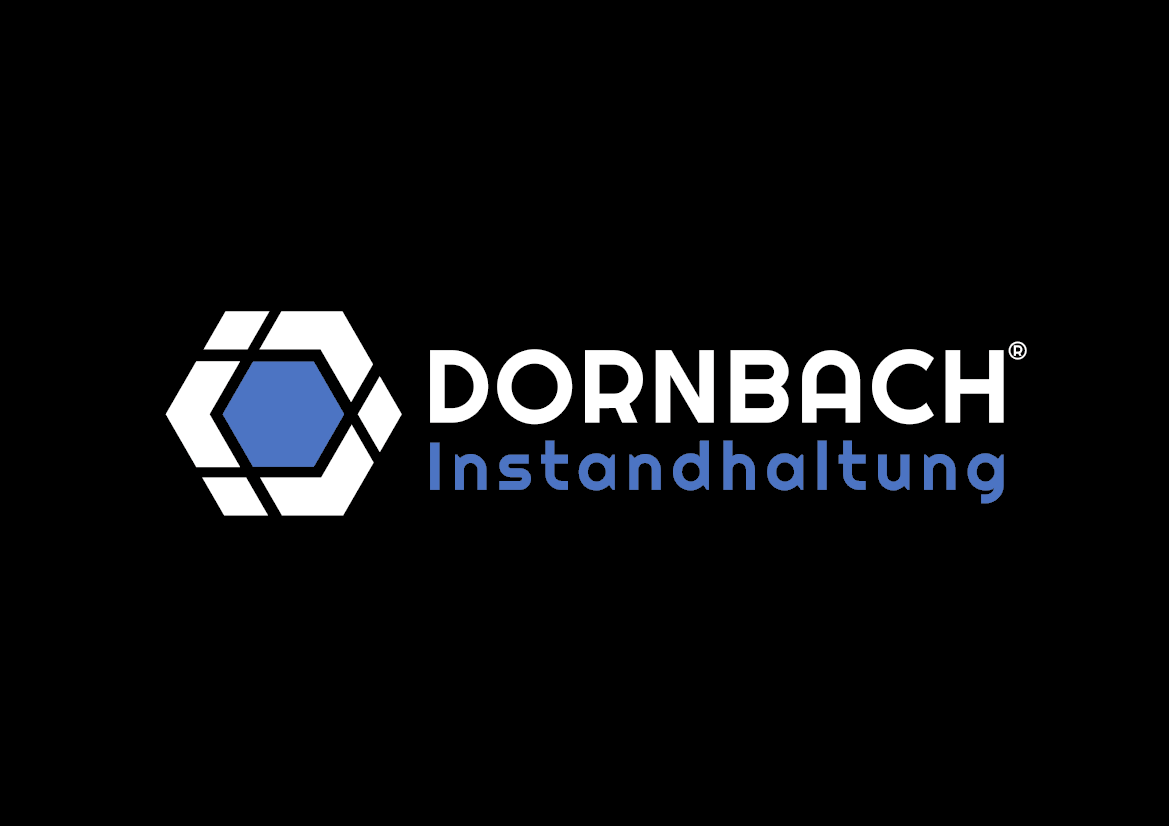 Ungeplante Stillstands- bzw. Störungszeiten an Ihren Maschinen und Anlagen, kostet Sie jedes Jahr bares Geld. Setzen Sie daher auf Prävention!
14.11.2022
DORNBACH Instandhaltung GmbH
Jan Dornbach
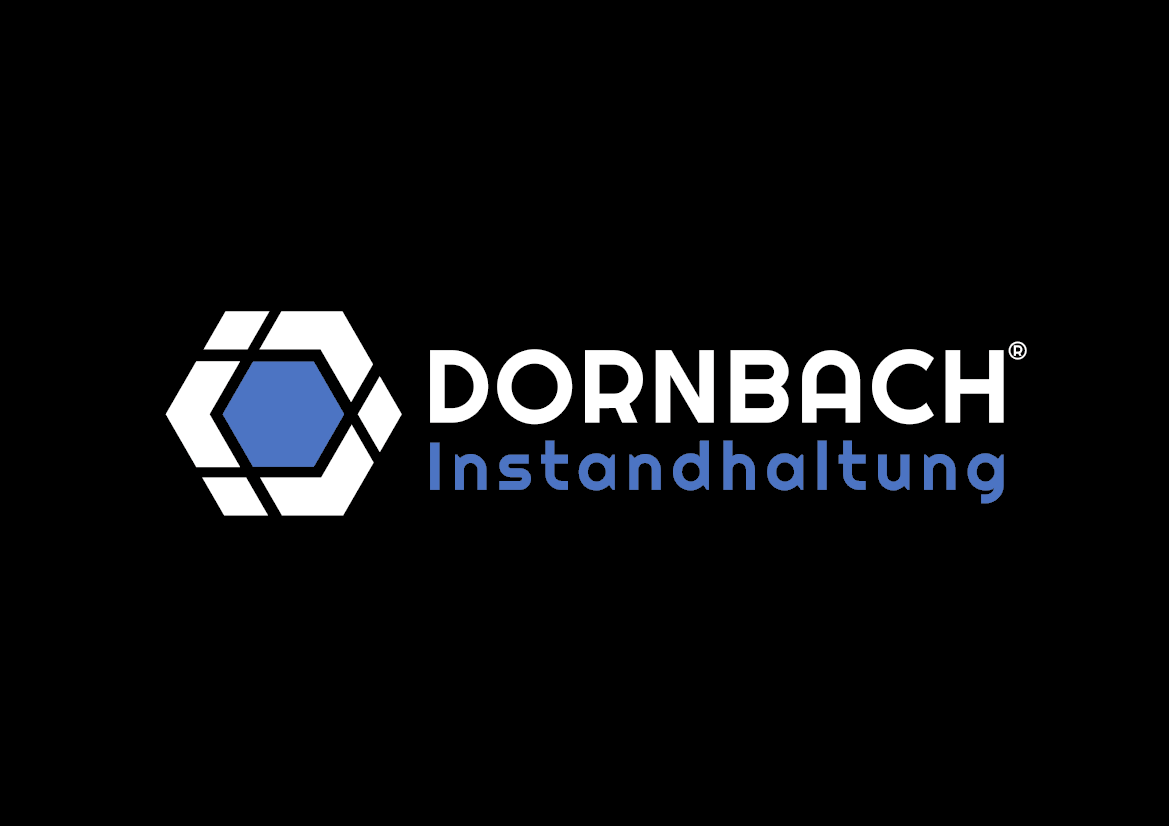 Ihre Balance
DORNBACH Instandhaltung GmbH findet mit Ihnen die richtige Balance zwischen Instandhaltungskosten und -intensität um Ihr Risiko durch Maschinenausfälle und ungeplante Kosten zu minimieren.
IH-Kosten
Komfort
Bereich
Risiko
Bereich
Ihr Bereich
IH-Intensität
14.11.2022
DORNBACH Instandhaltung GmbH
Jan Dornbach
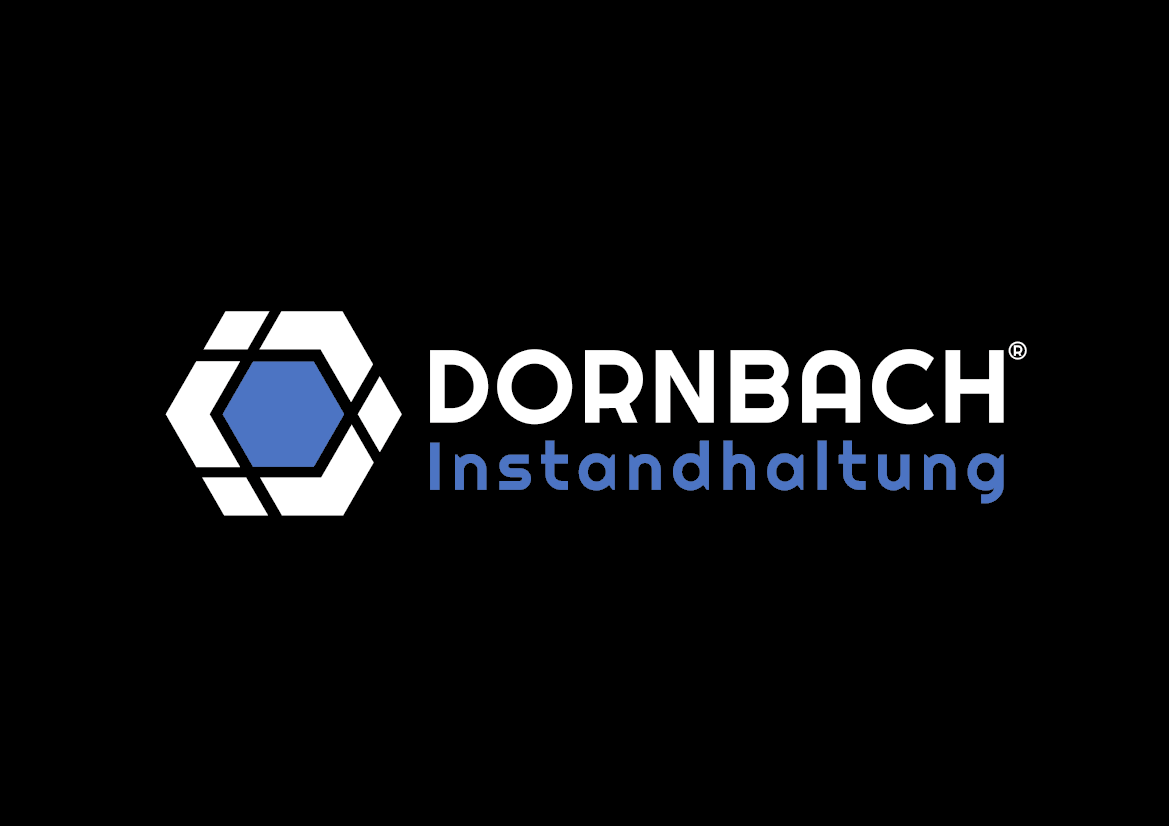 Ihre Bedürfnisse
Instandhaltung ist für Sie keine direkte Kernkompetenz?
Die Vergabe von Instandhaltung und Nebenprozessen ist Teil Ihrer Unternehmensstrategie?
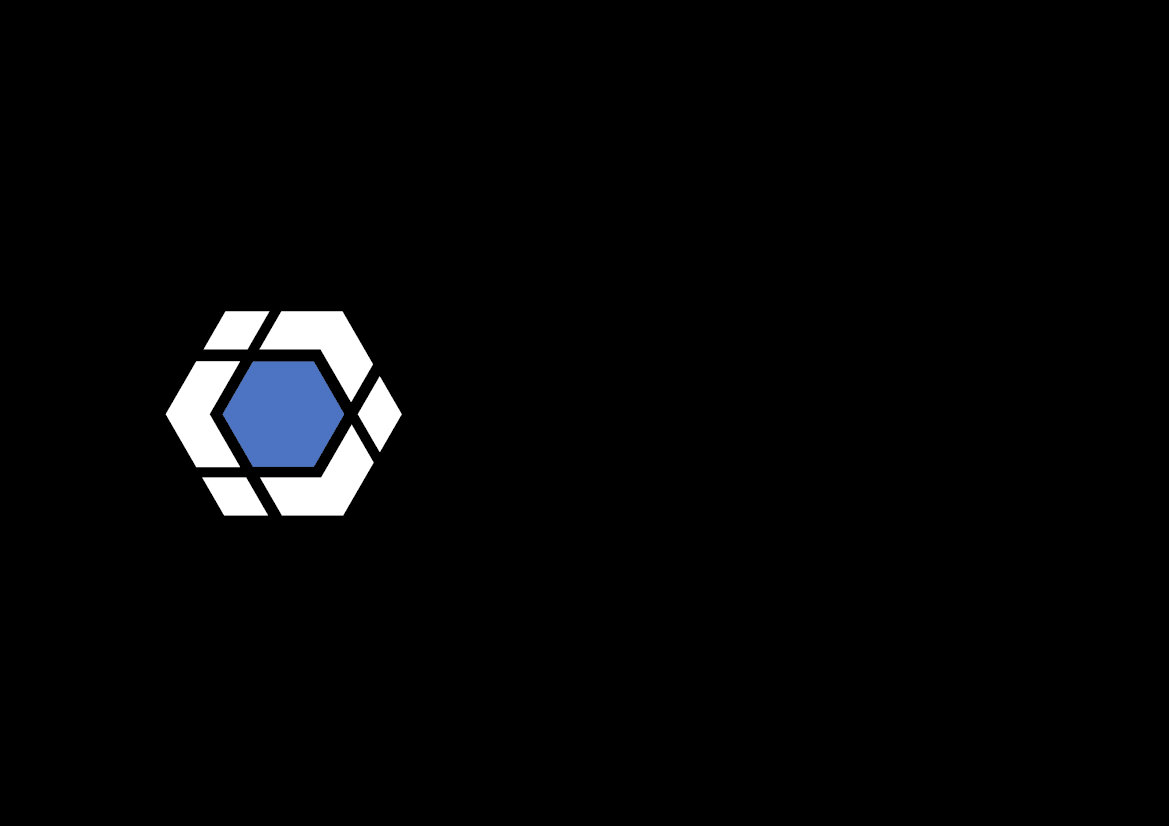 Outsourcing
Sie möchten Instandhaltungsprozesse optimieren?
Sie benötigen Unterstützung für Ihr Instandhaltungsmanagement?
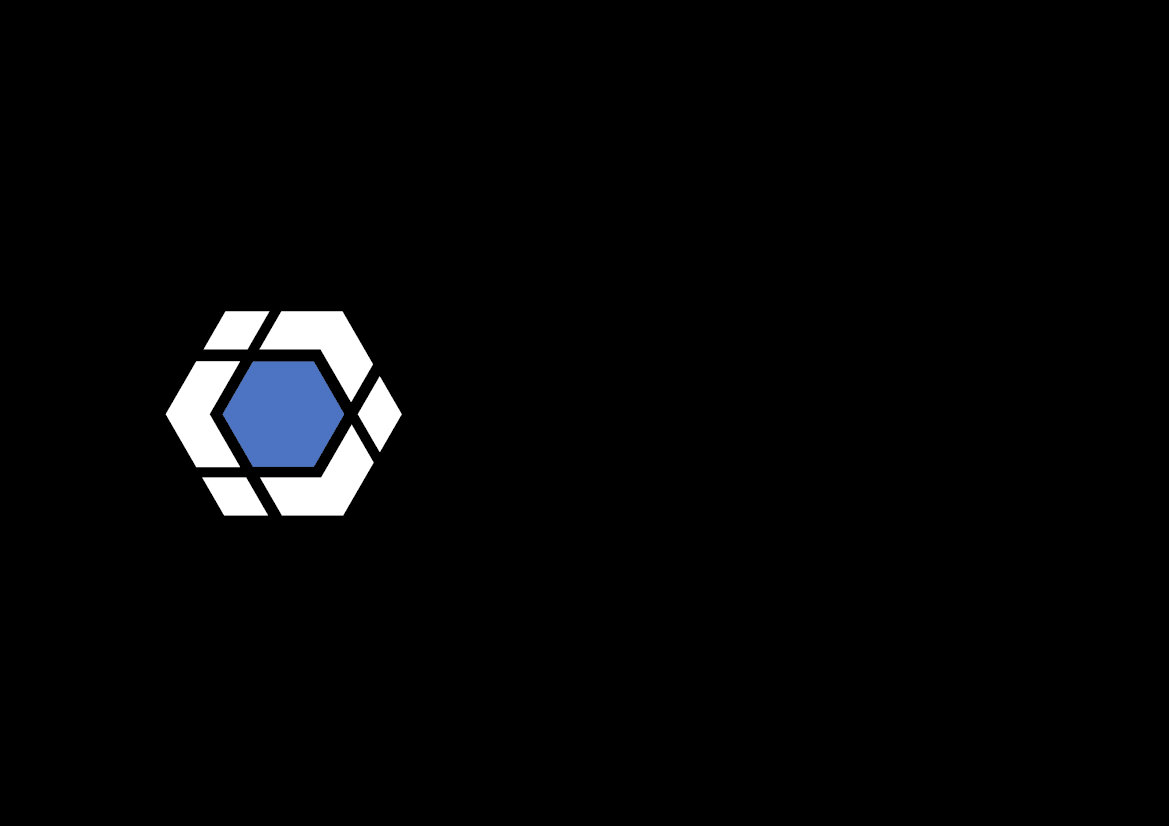 Consulting
14.11.2022
DORNBACH Instandhaltung GmbH
Jan Dornbach
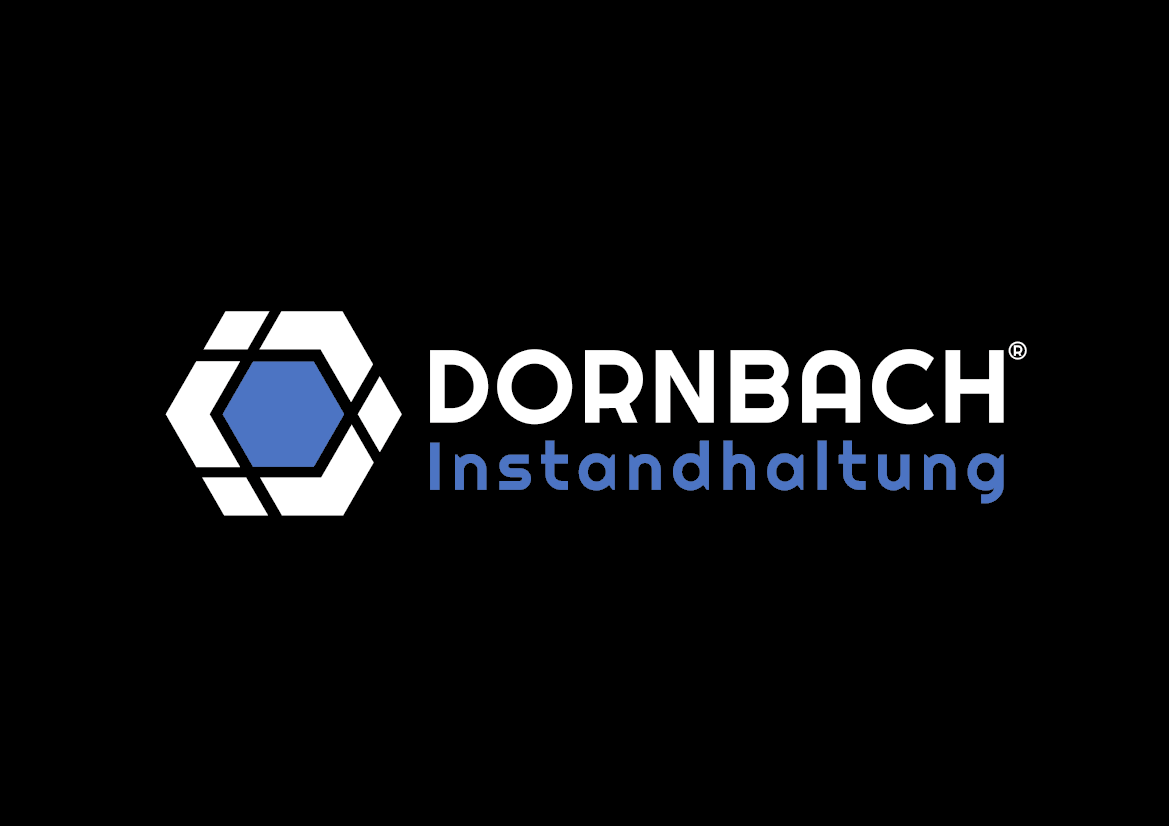 Unsere Dienstleistungen
Unsere Stärke ist die Einarbeitung in komplexe, mechatronische Industrieanlagen. Alle Leistungen können unabhängig und neutral bewertet werden, da keine Verpflichtungen seitens Hersteller vorliegen.
Inspektion
Gutachten
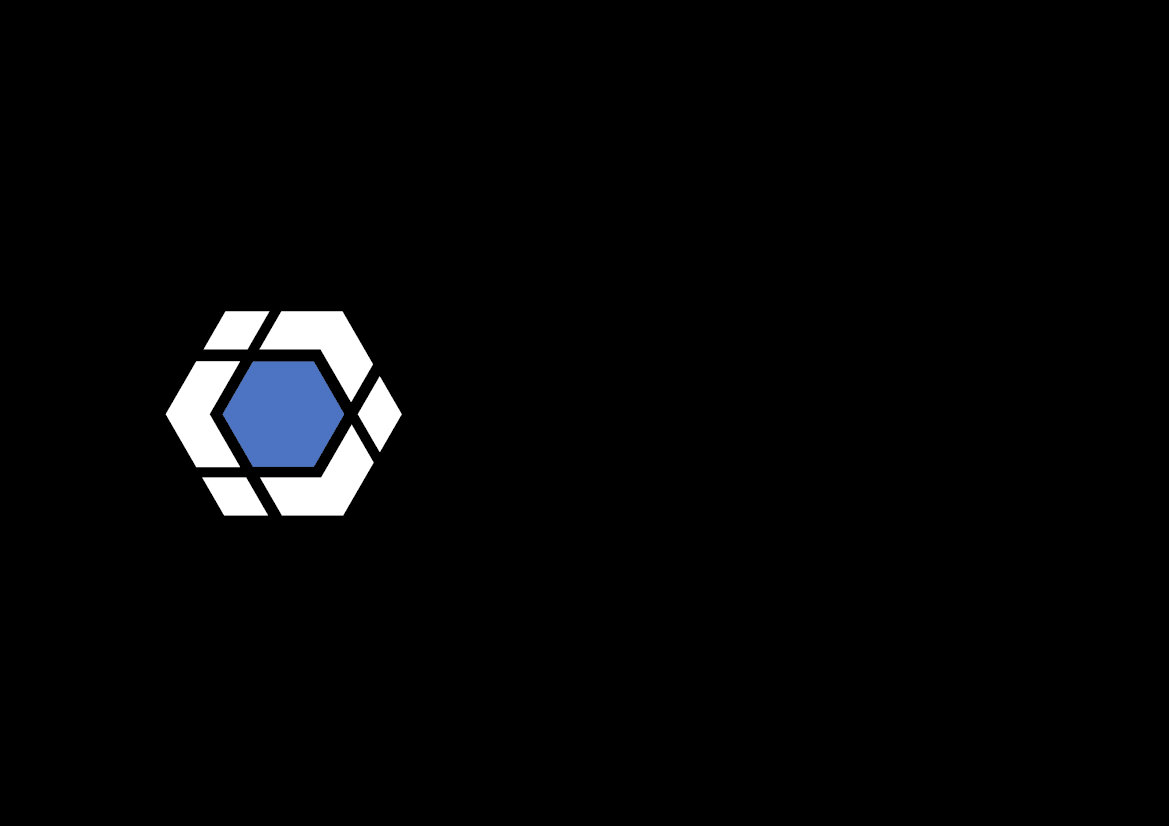 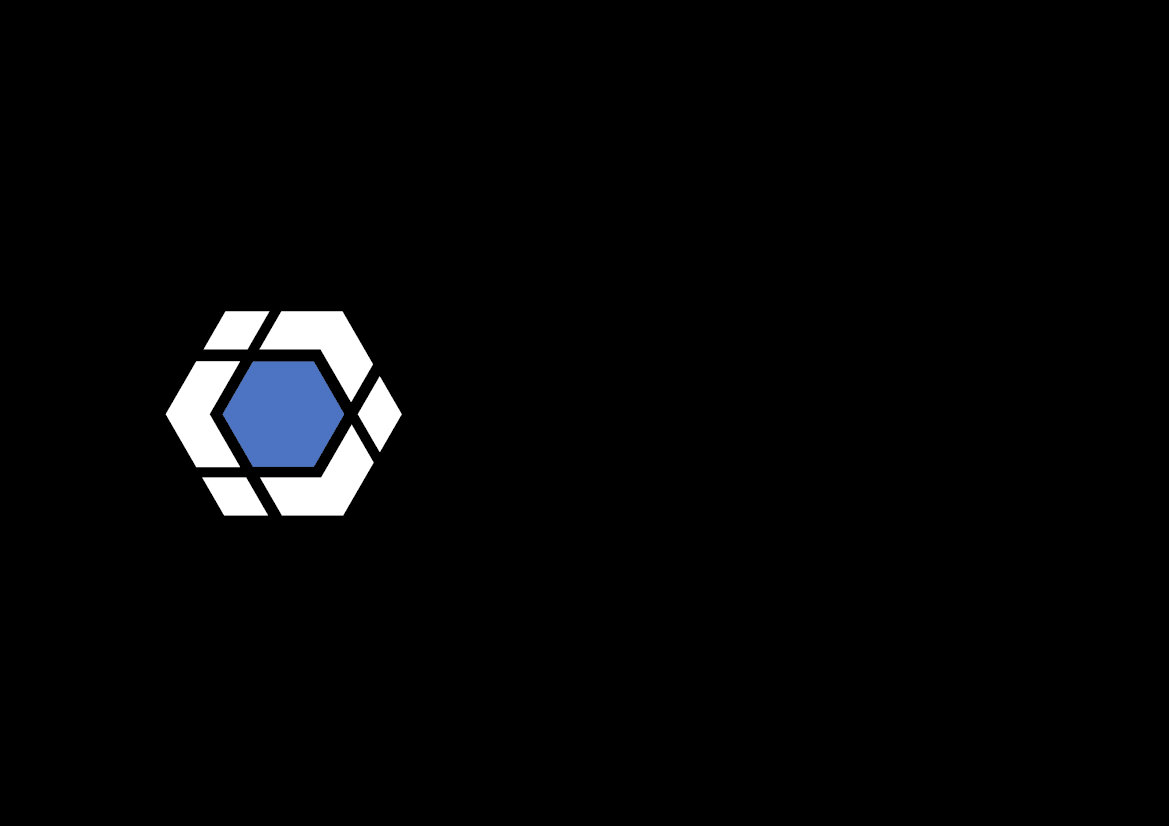 Wartung
Consulting
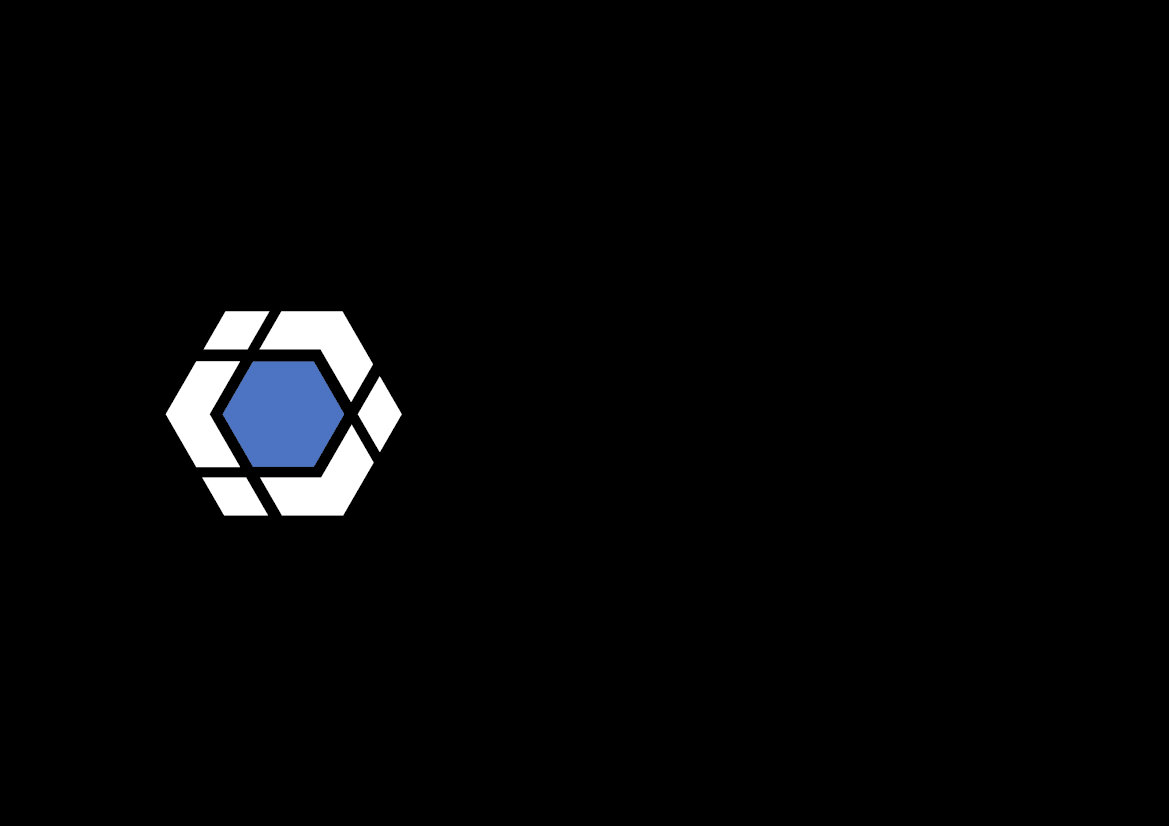 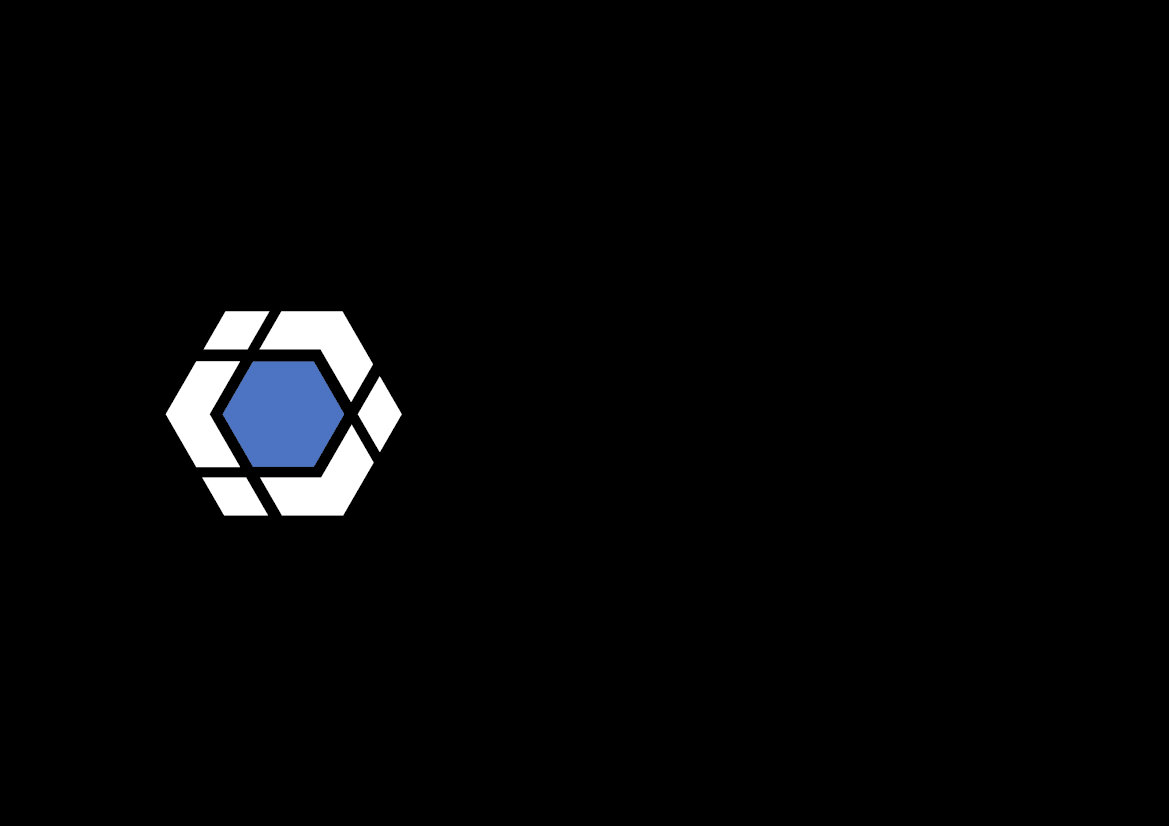 CE-Kennzeichnung
Optimierung
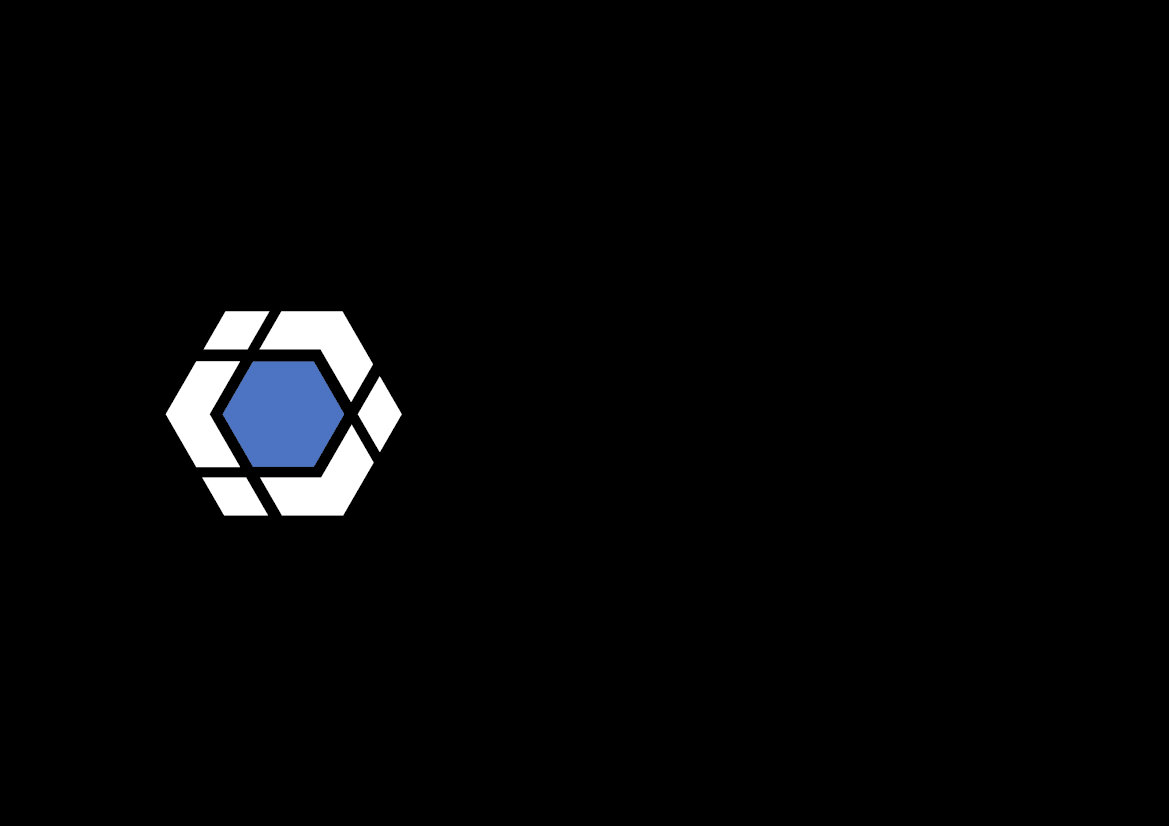 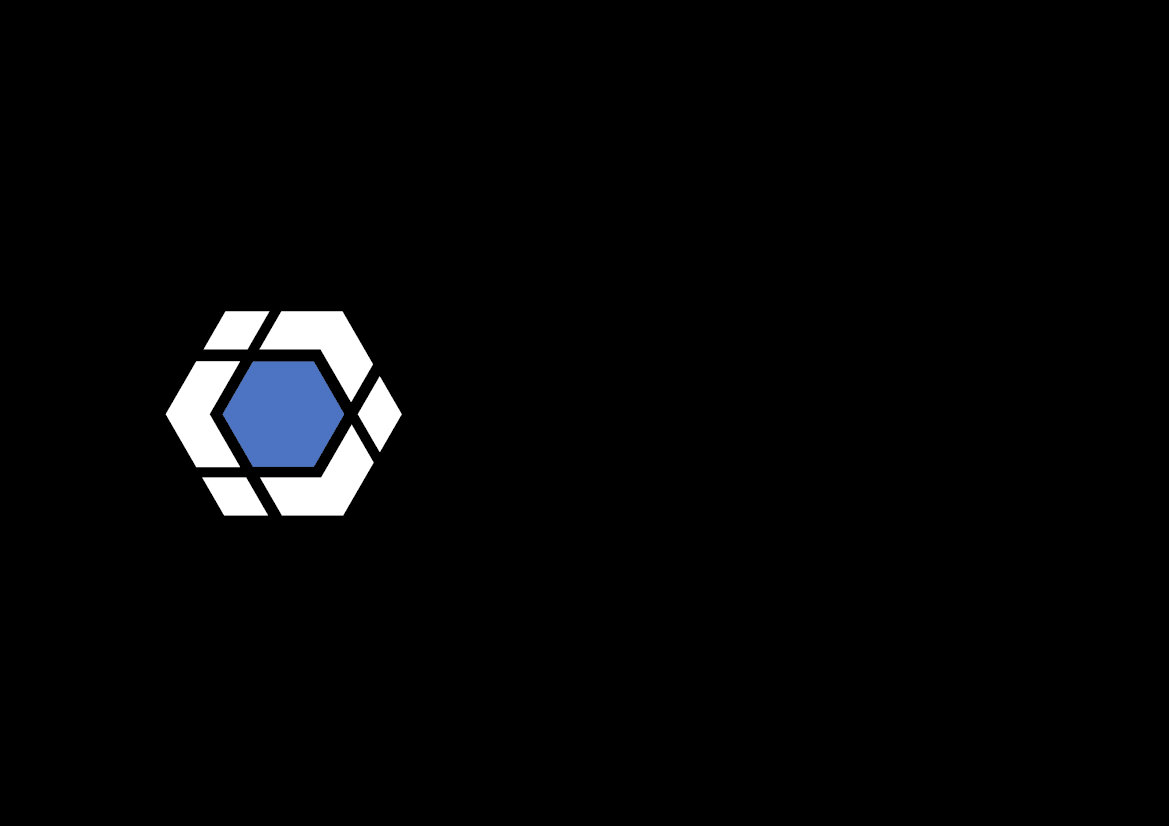 Instandsetzung
Prüfungen nach BetrSichV
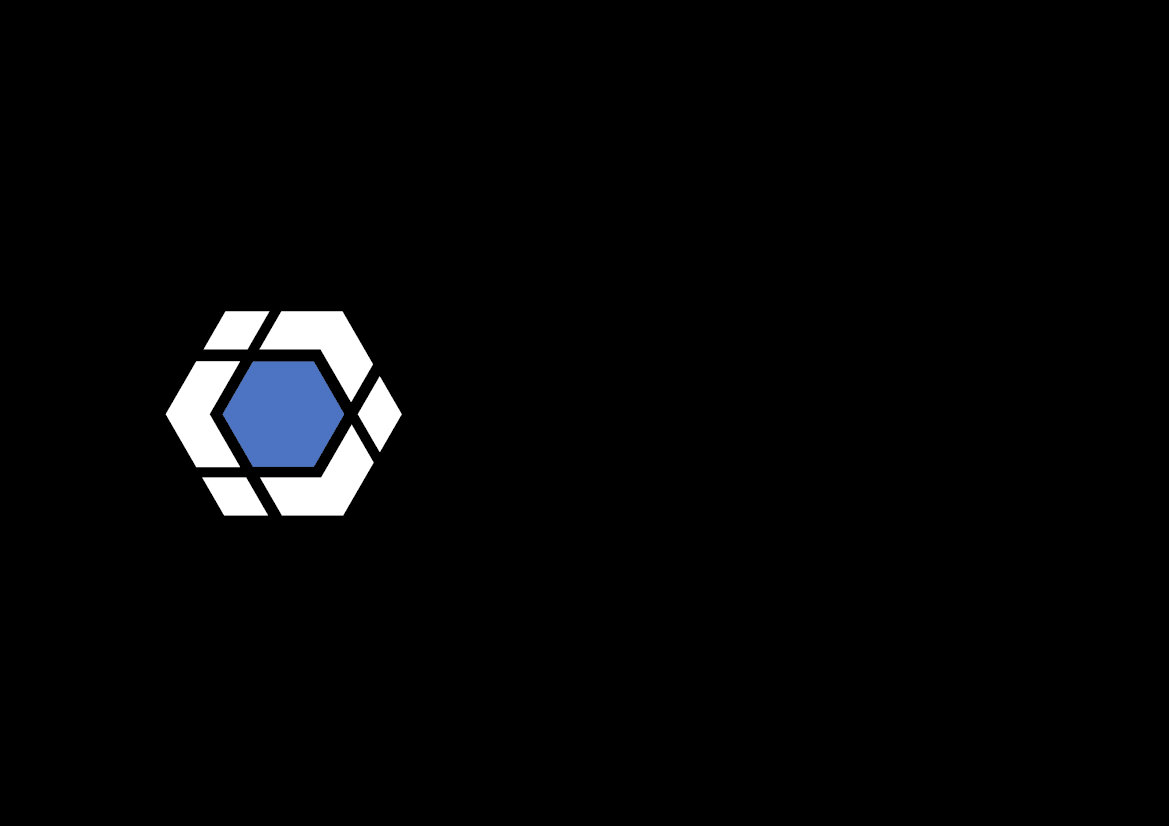 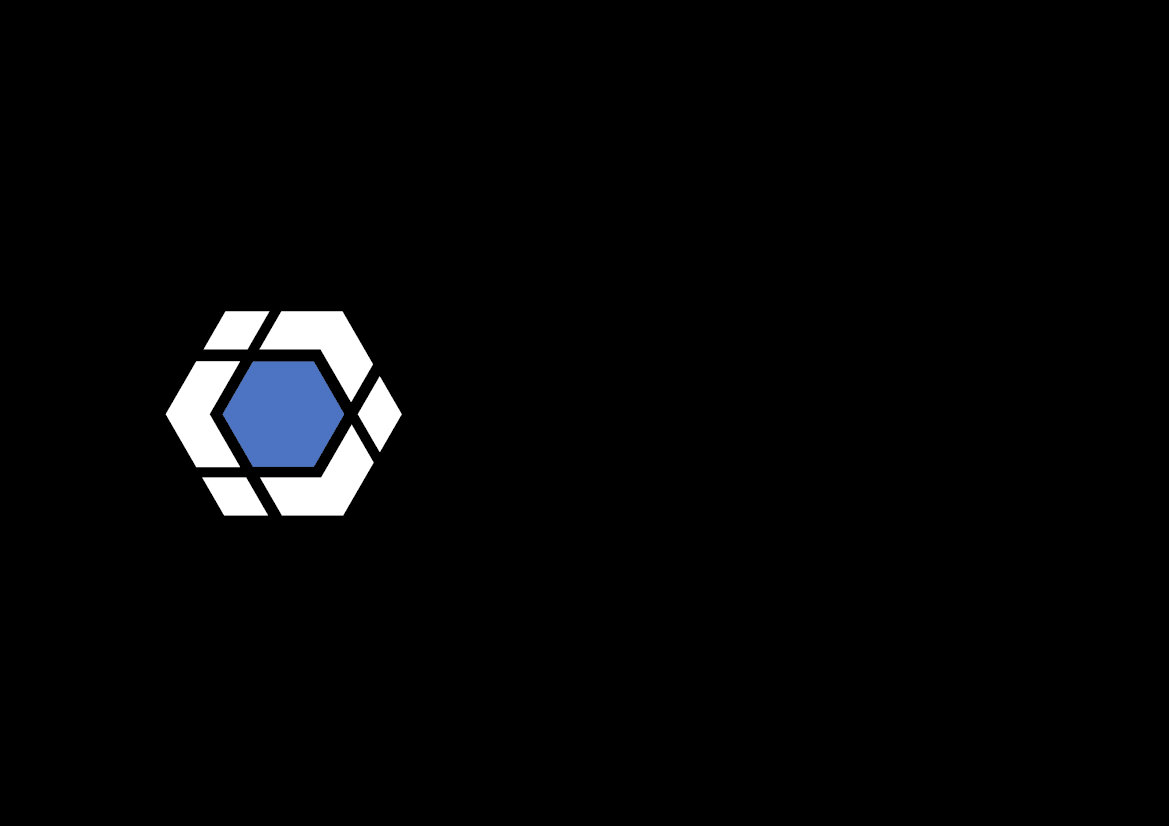 Retrofit
Maschinenverlagerung
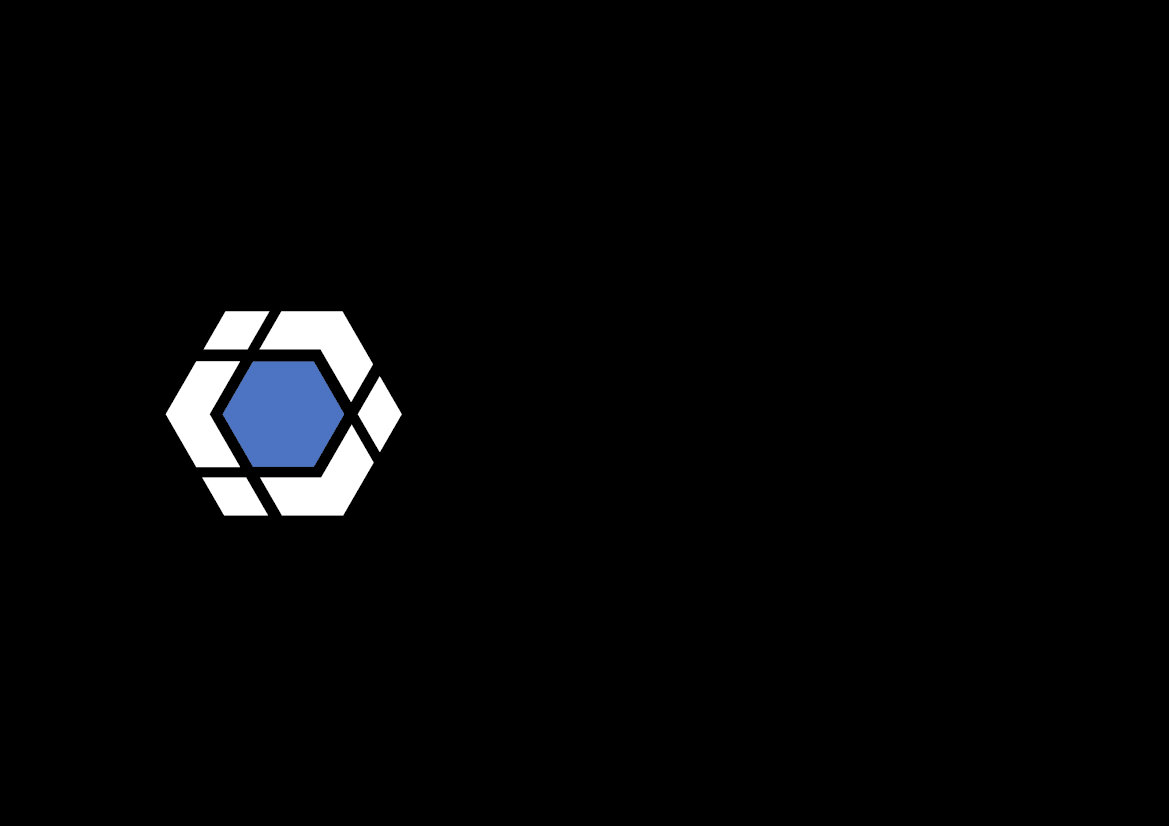 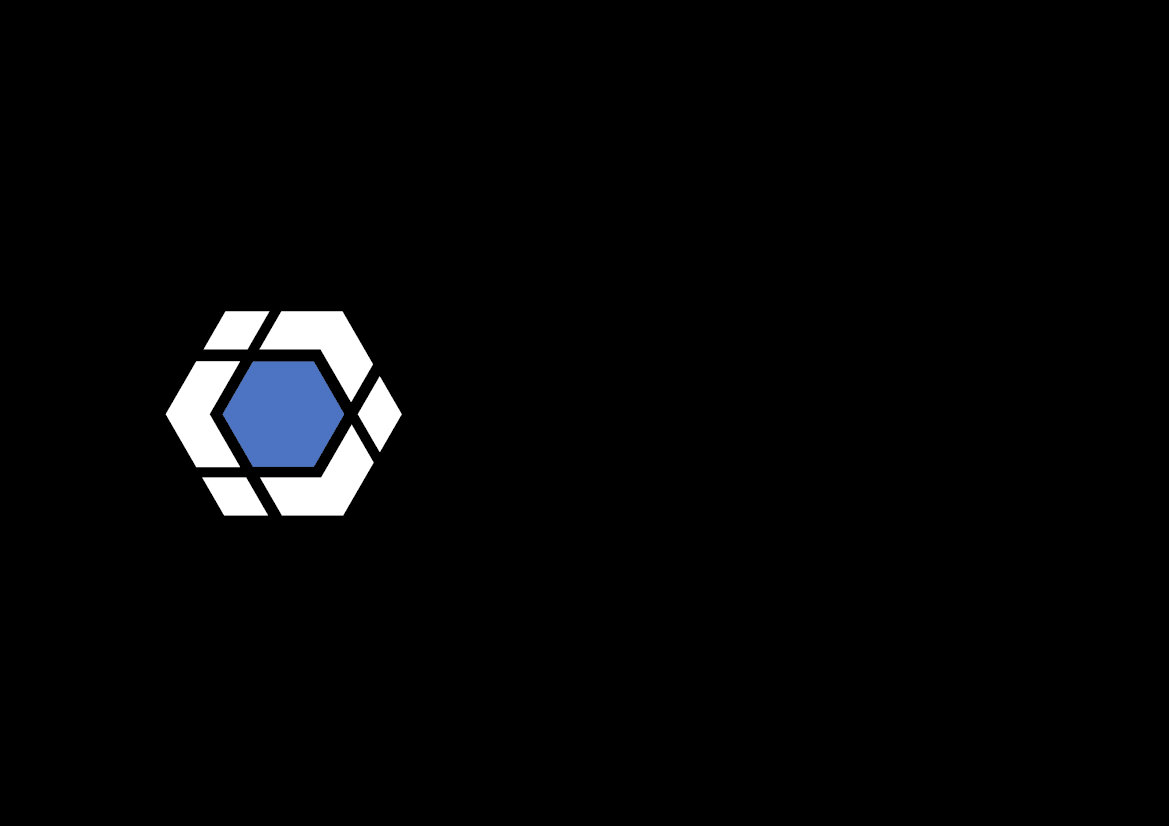 14.11.2022
DORNBACH Instandhaltung GmbH
Jan Dornbach
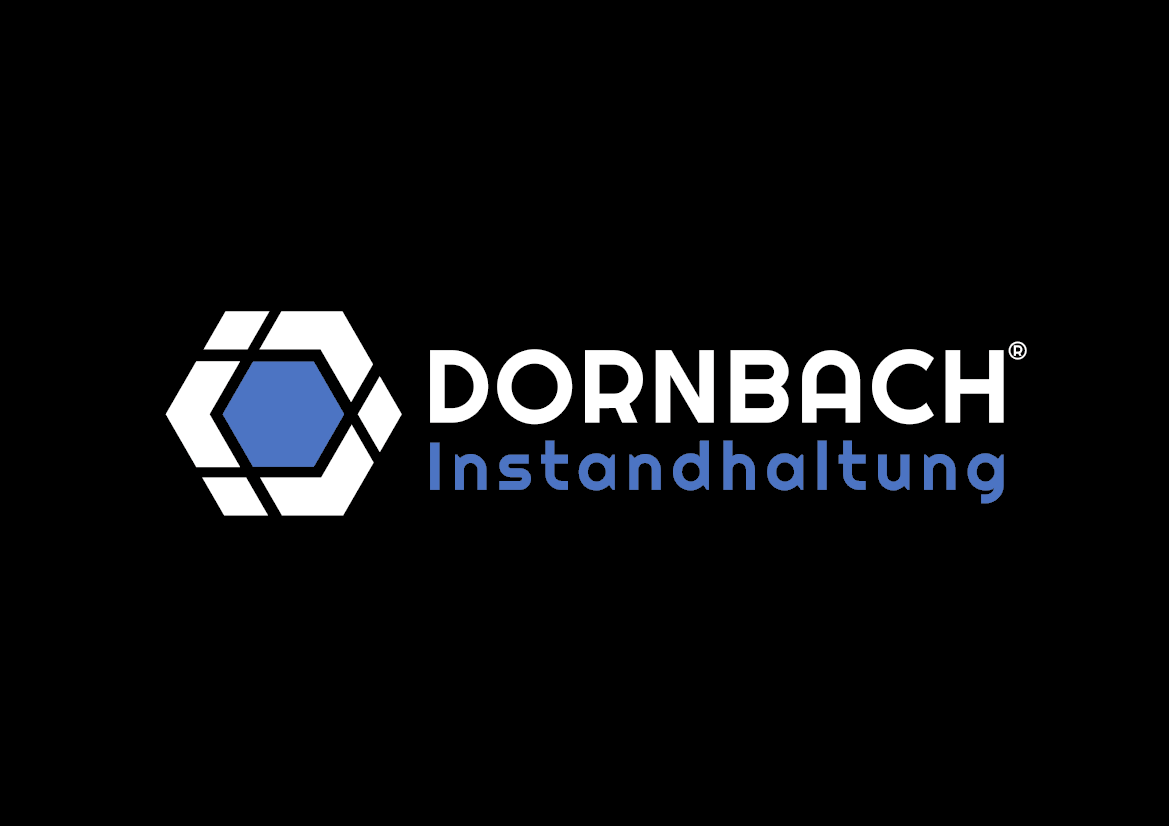 Unser Unternehmen
Ihr Partner rund um die Thematik der Maschinen- & Anlageninstandhaltung aus und für die Region Südwestfalen.
Fachexpertise aus über 10 Jahren Maschinen- & Anlageninstandhaltung
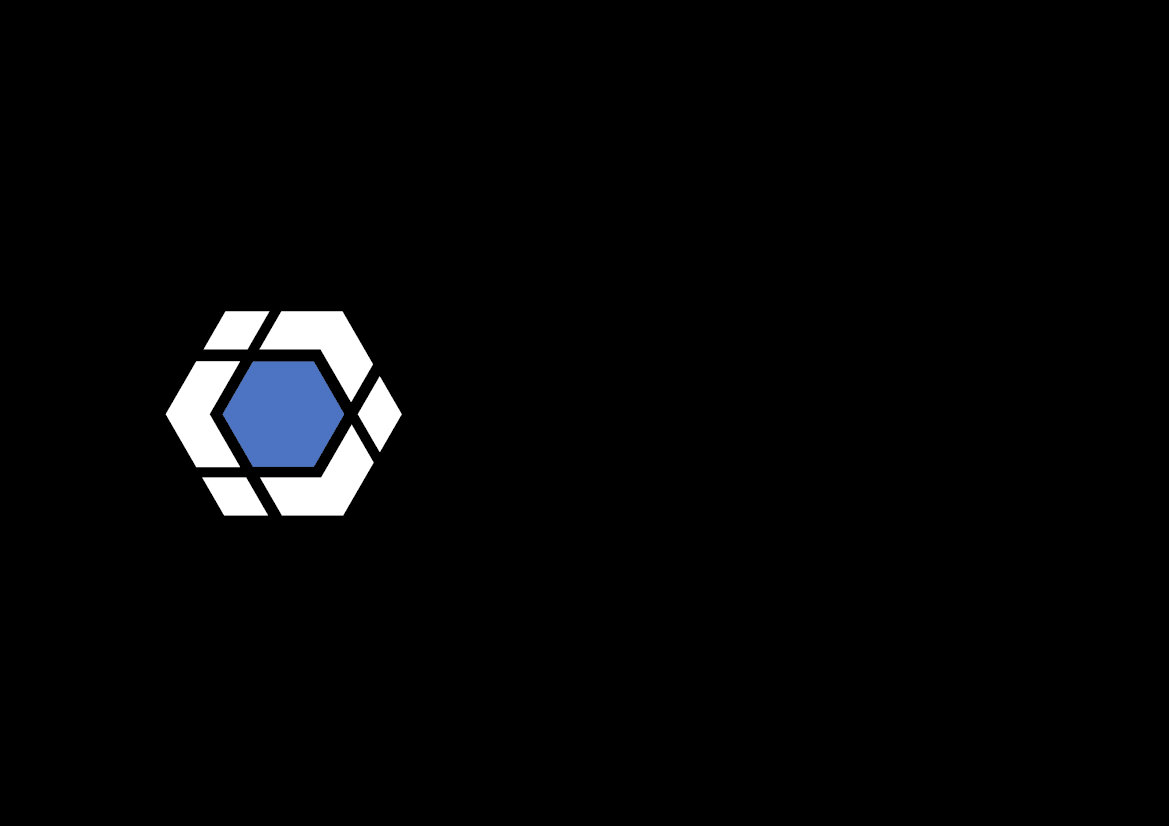 Branchenkenntnisse Automotive, Sondermaschinenbau, Prüfungswesen
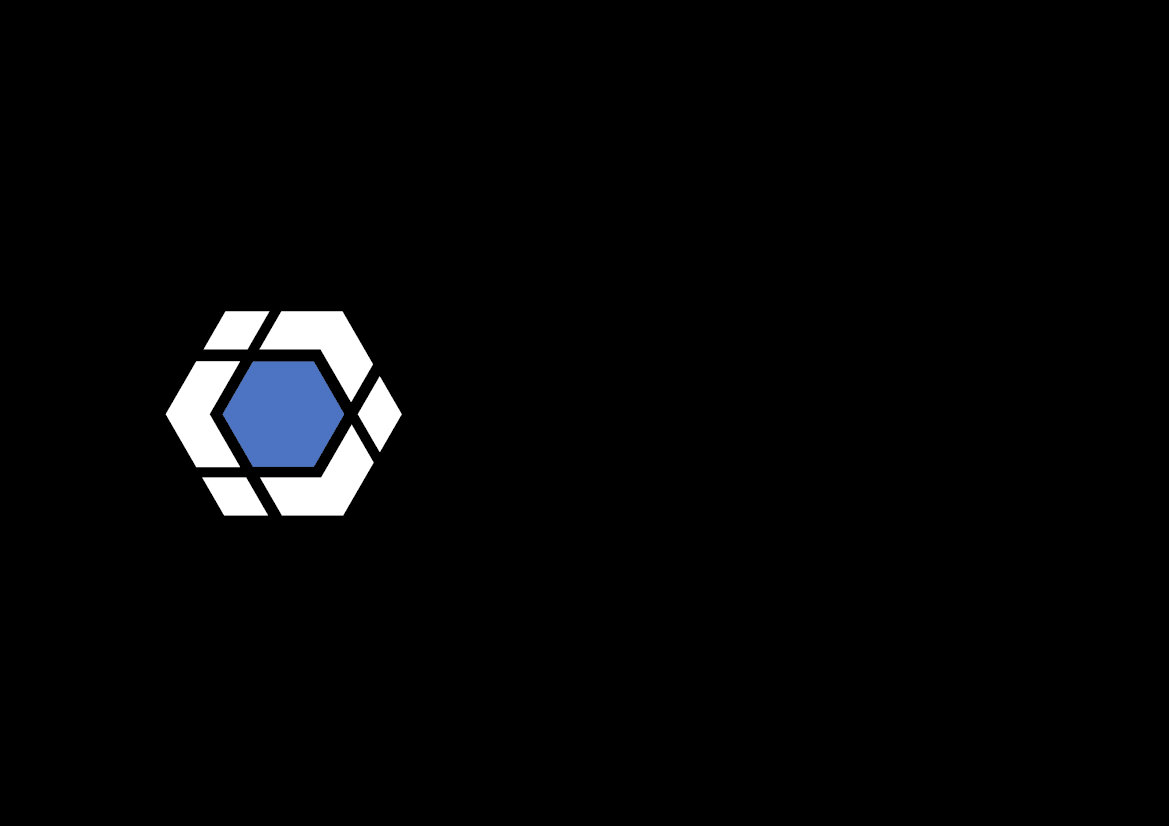 Starkes Netzwerk mit namhaften ortsansässigen Kooperationspartnern
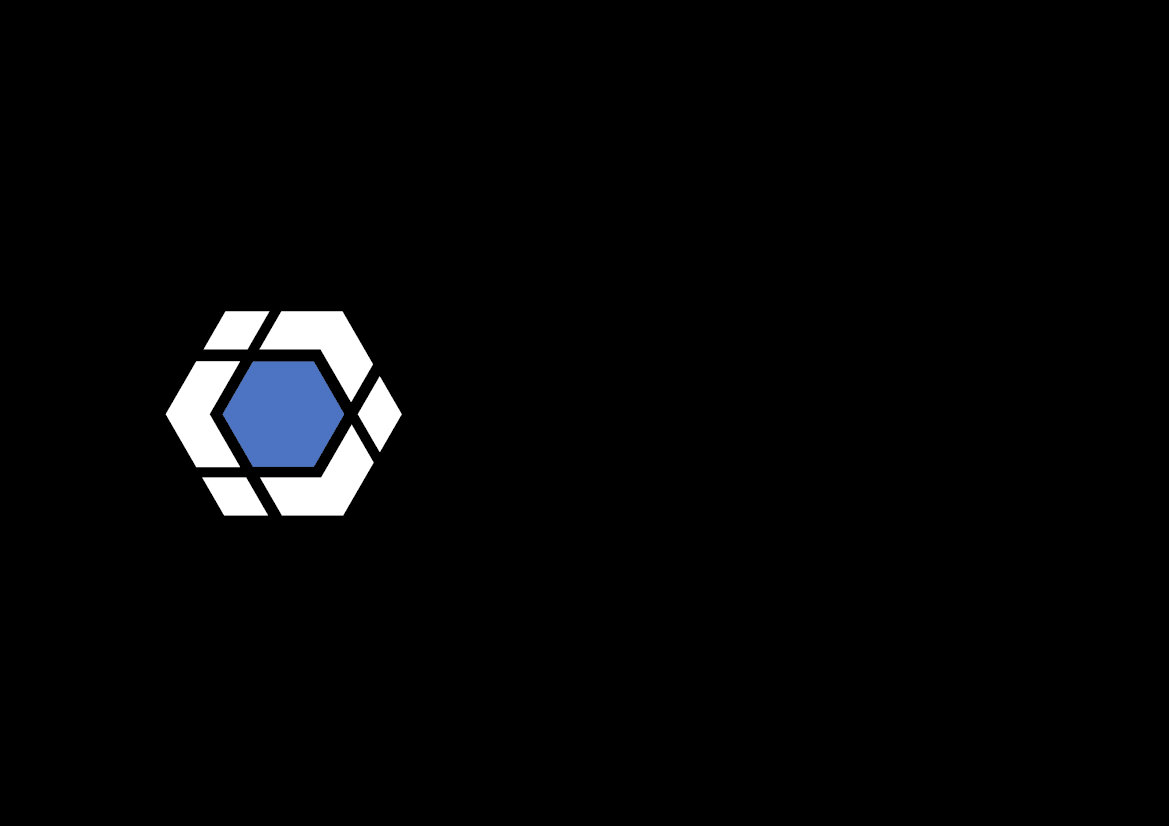 Junges innovatives Unternehmen
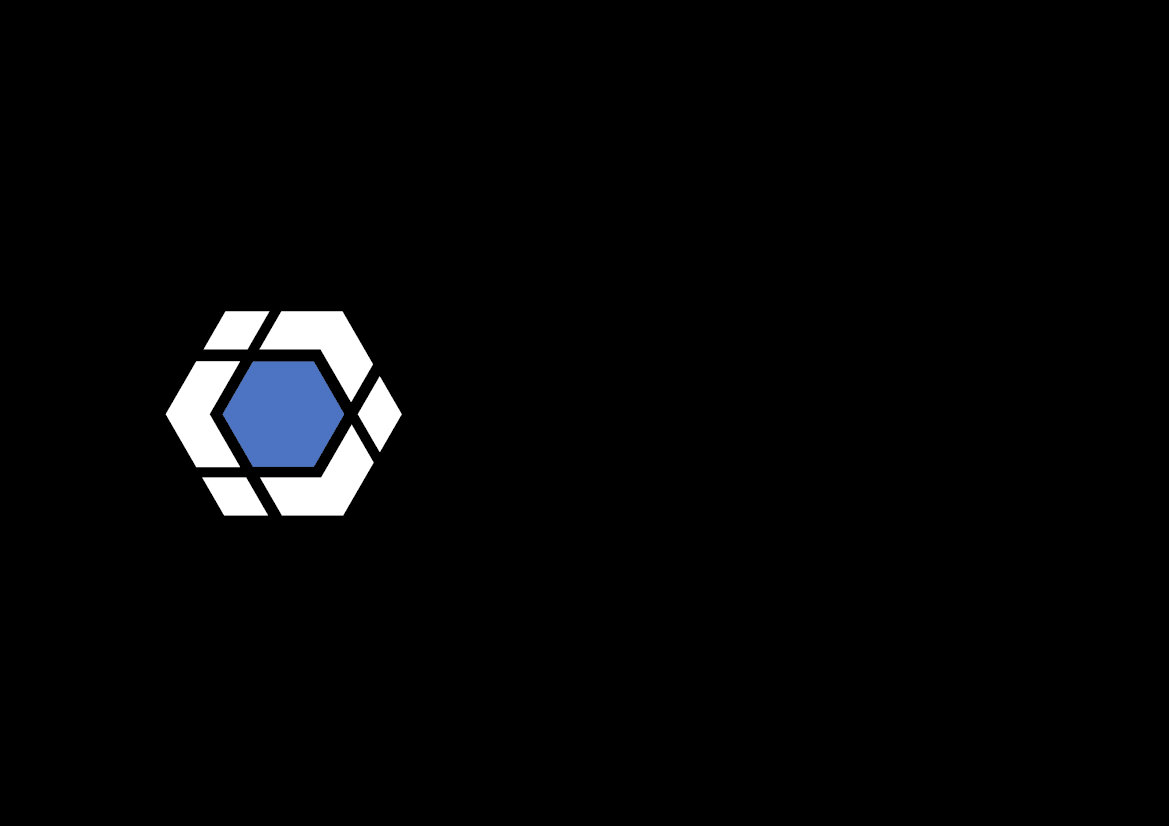 DORNBACH Instandhaltung GmbH 
Ist als Marke - mit direkten Ansprechpartnern - für Sie tätig
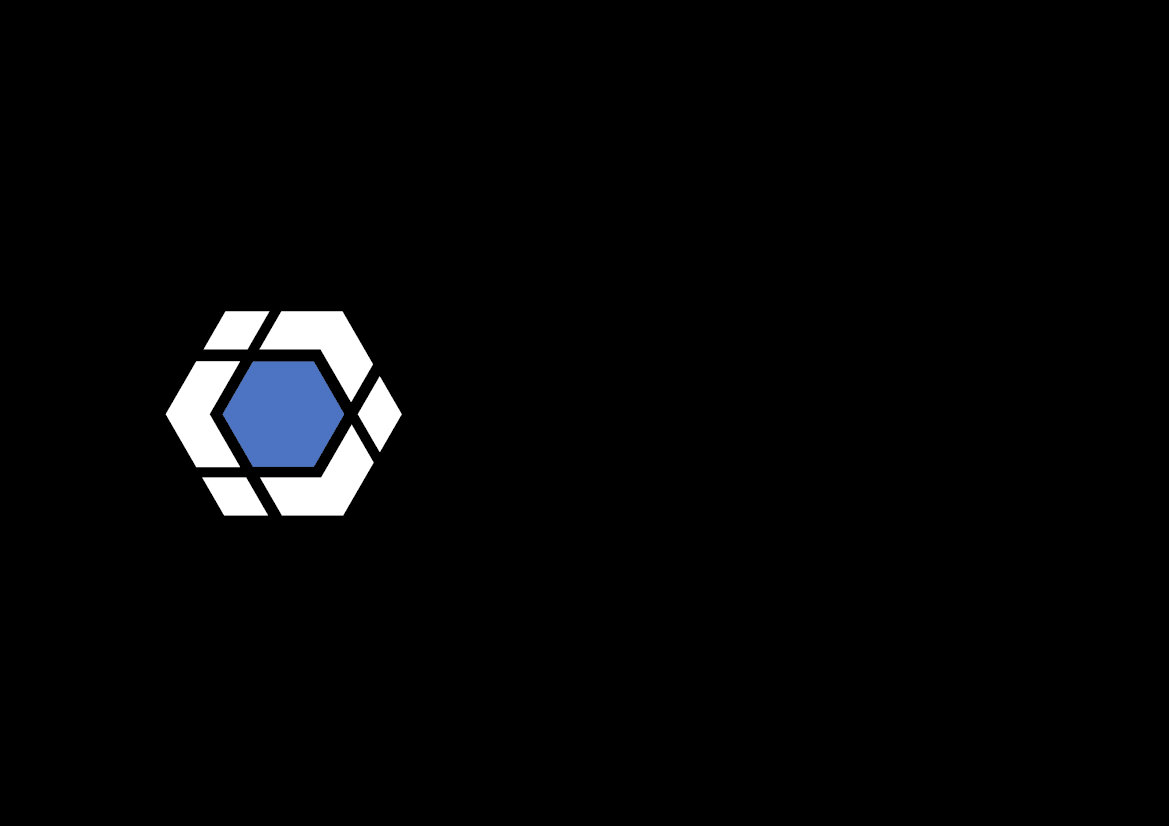 14.11.2022
DORNBACH Instandhaltung GmbH
Jan Dornbach
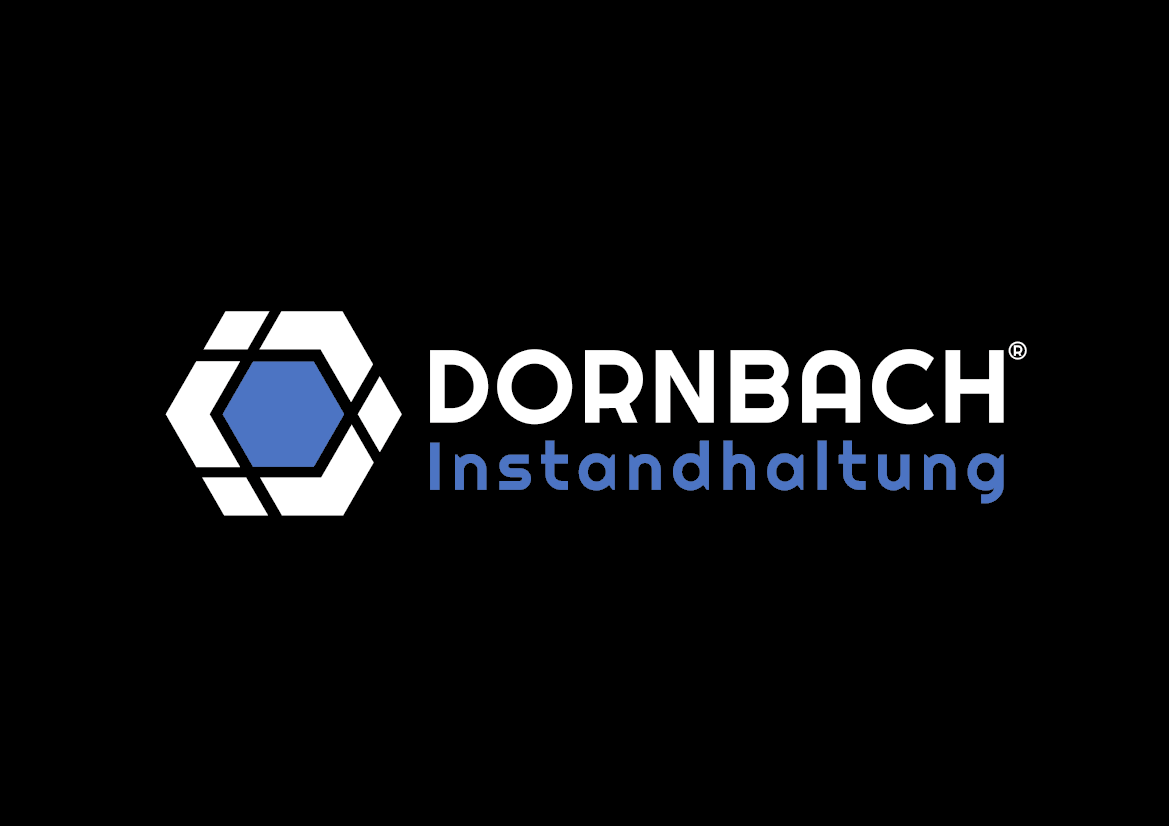 Qualitätsmanagement
DORNBACH Instandhaltung GmbH steht für hohe Qualität. Dies bedeutet, dass wir sämtliche Anforderungen und Erwartungen, die an uns gestellt werden, in Ihrem Interesse erfüllen. Als Maßstab dazu dient die DIN EN ISO 9000 ff.
handeln/ reagieren, Gutes bestätigen und beibehalten oder Maßnahmen zur Verbesserung einleiten
Ziele festlegen, Vorgehensweisen und Ressourcen planen
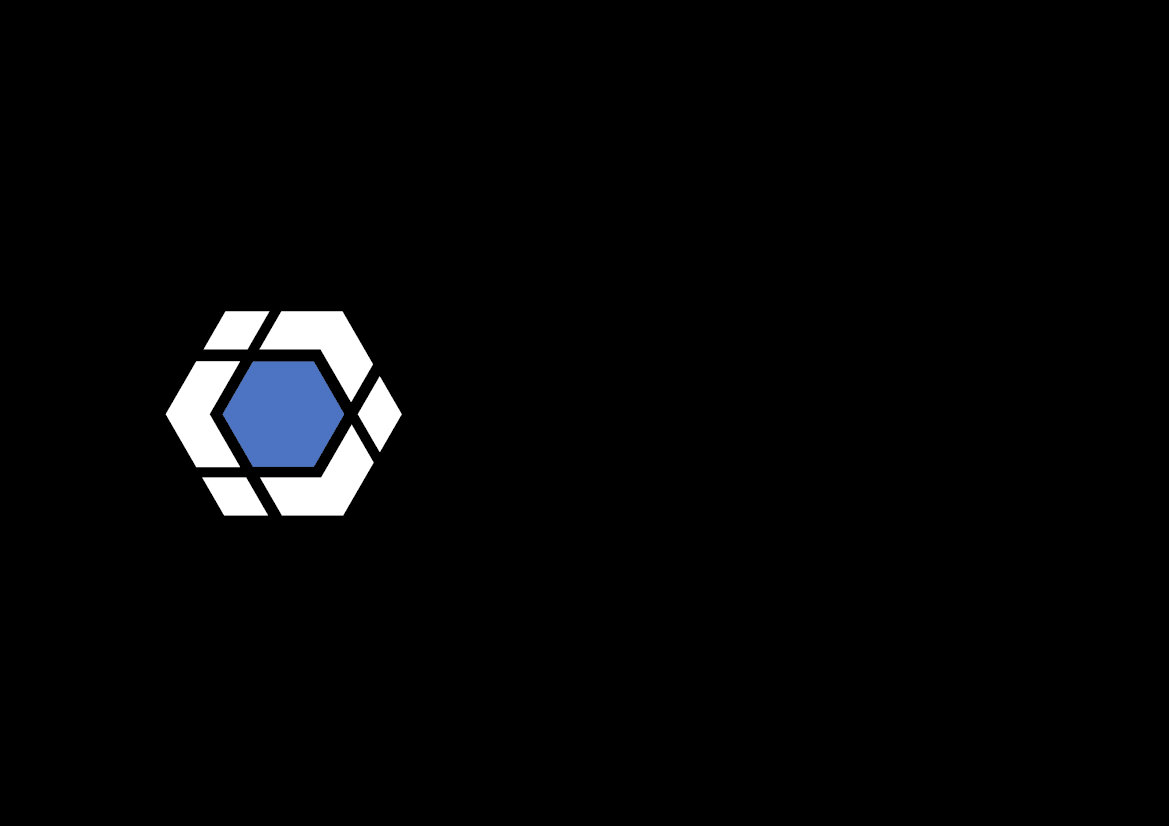 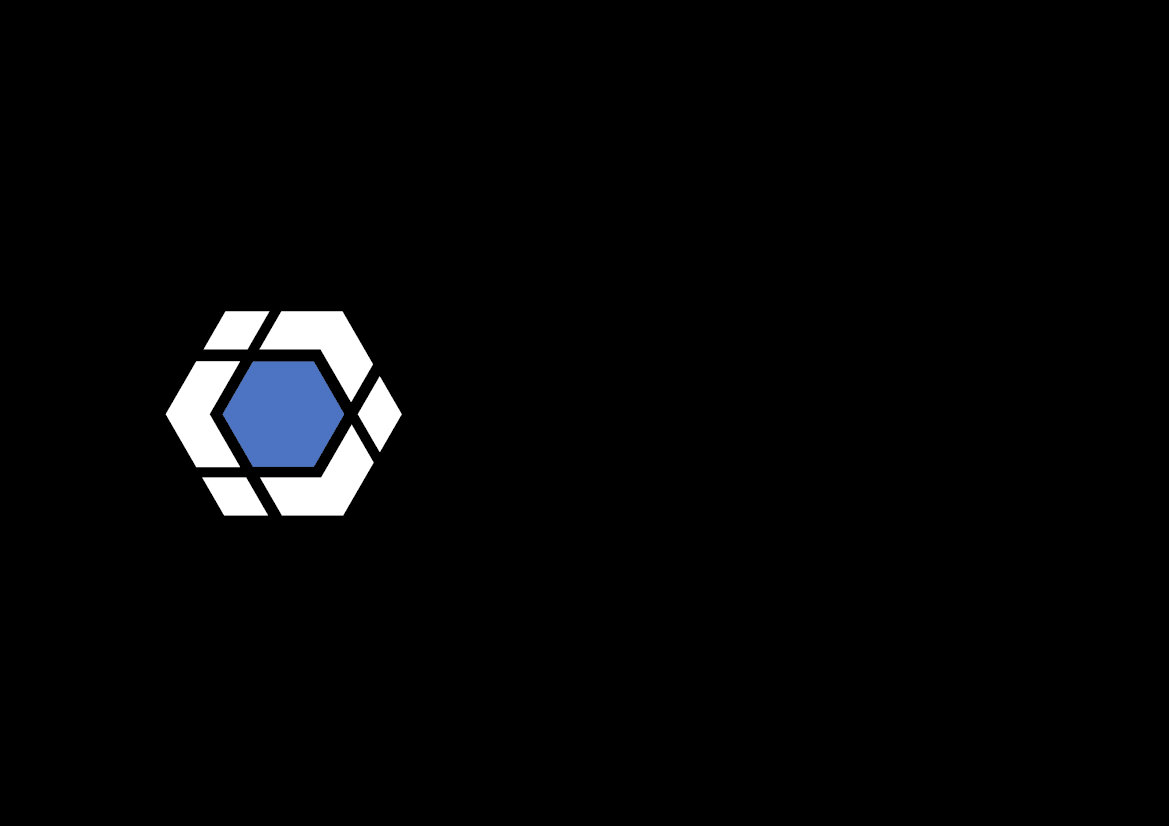 begutachten, überprüfen, messen, Ergebnisse sichern
ausführen, umsetzen
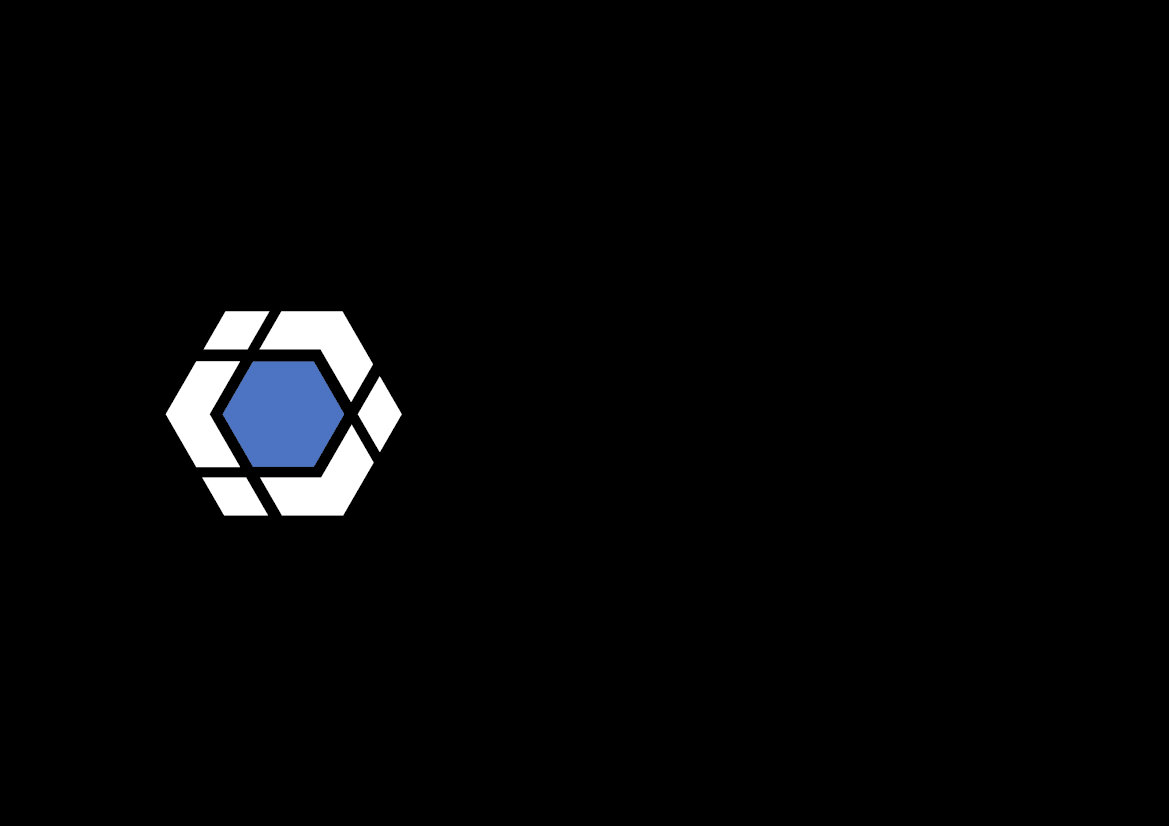 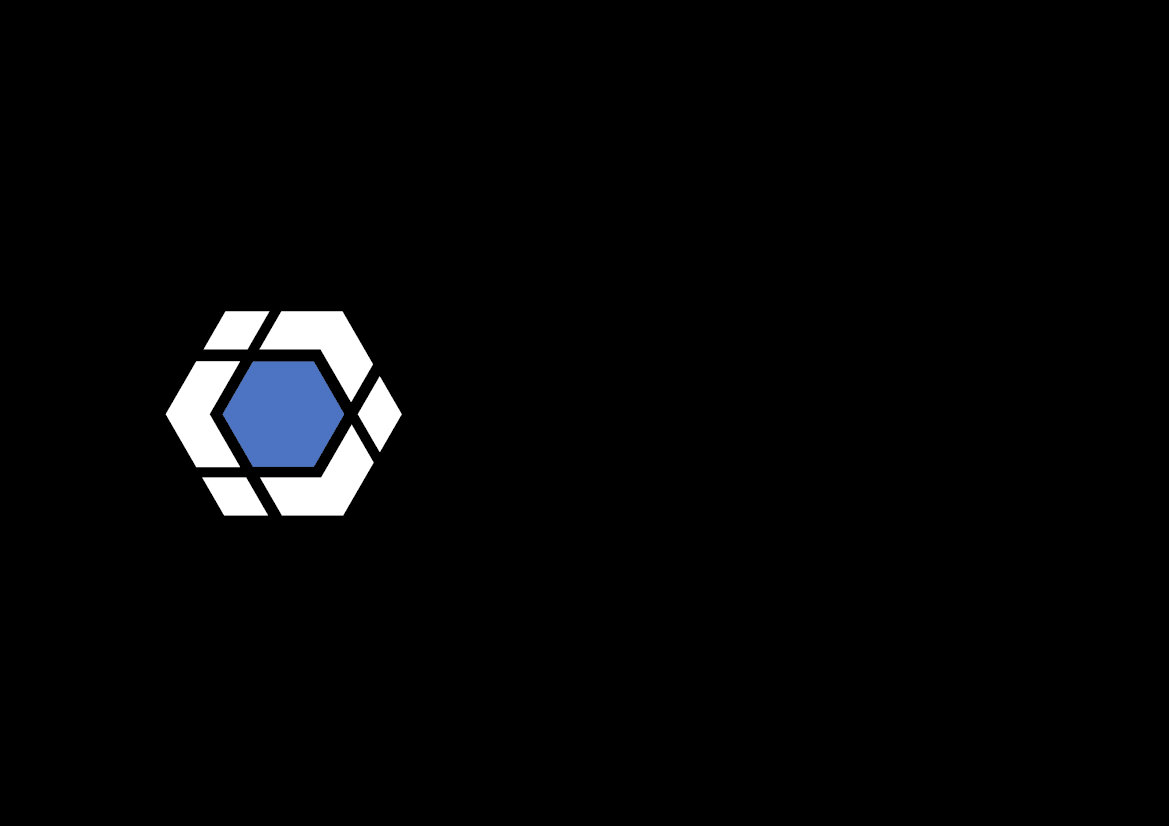 14.11.2022
DORNBACH Instandhaltung GmbH
Jan Dornbach
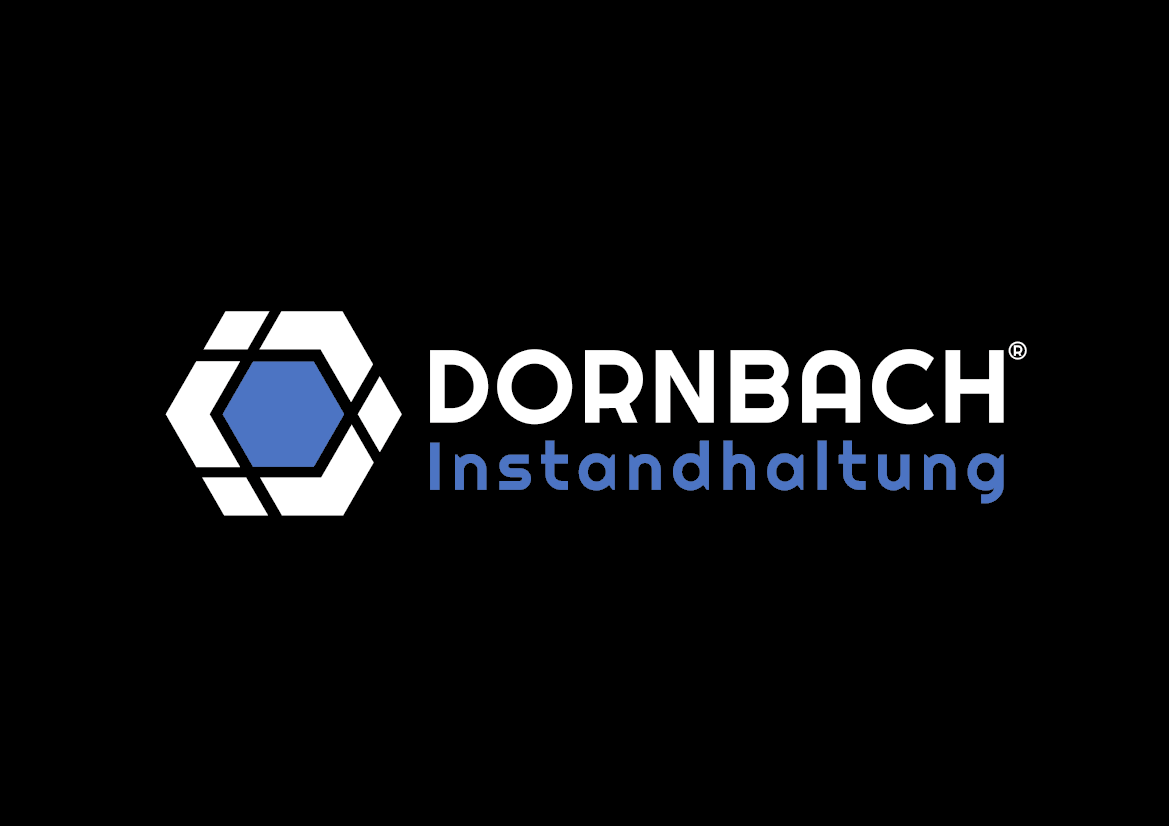 Mehrwert
Setzen Sie bei Instandhaltungsdienstleistungen auf den Service von DORNBACH Instandhaltung GmbH. Profitieren Sie von unserem kompetenten Personal, unserer Handlungsgeschwindigkeit, unserer Management-Kompetenz, Flexibilität und Kosteneffizienz.
Herstellerunabhängige Expertise
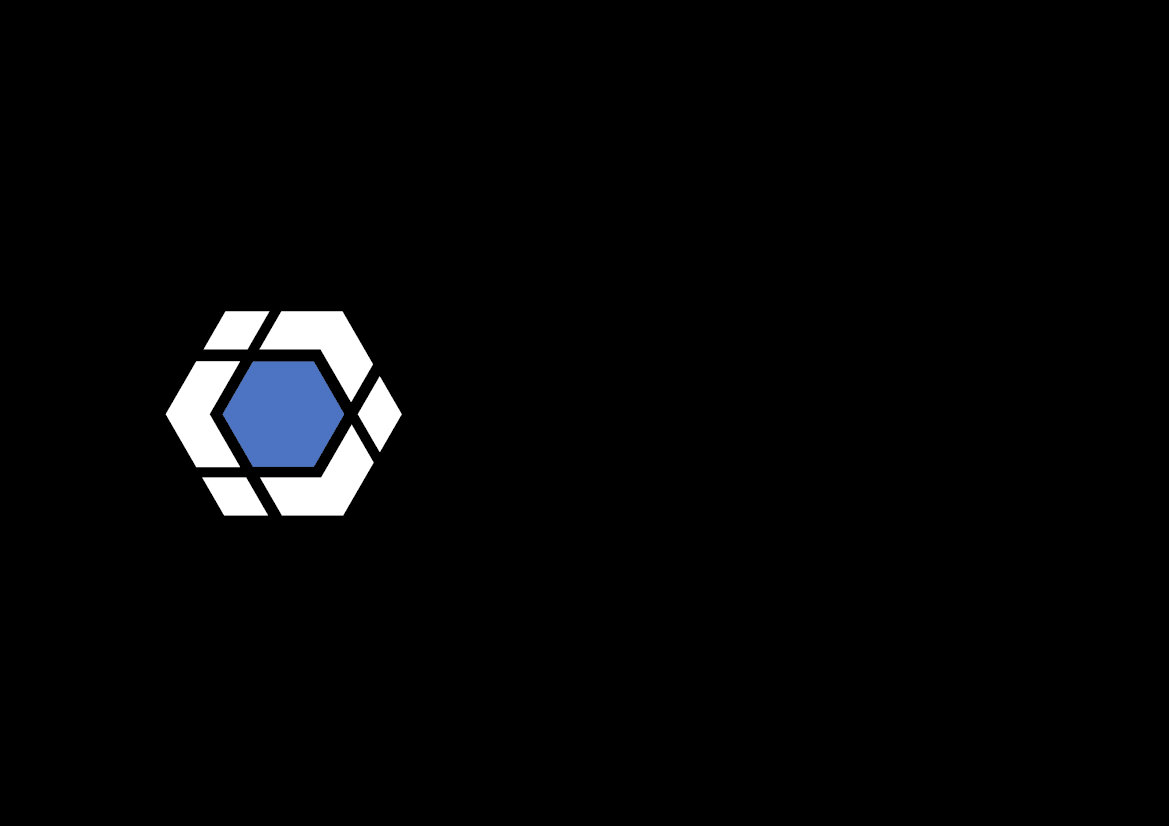 Fachkräfte, die ihr Handwerk verstehen
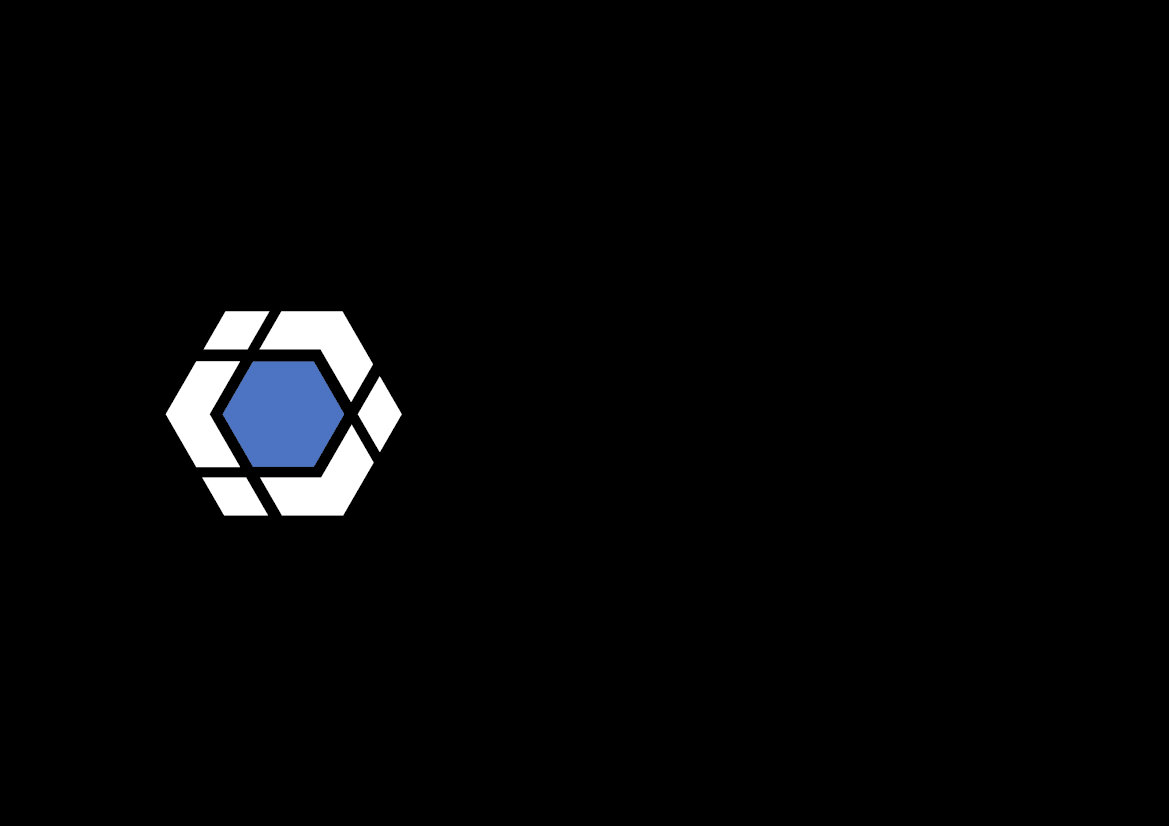 Schnell, flexibel und mit hoher Effizienz
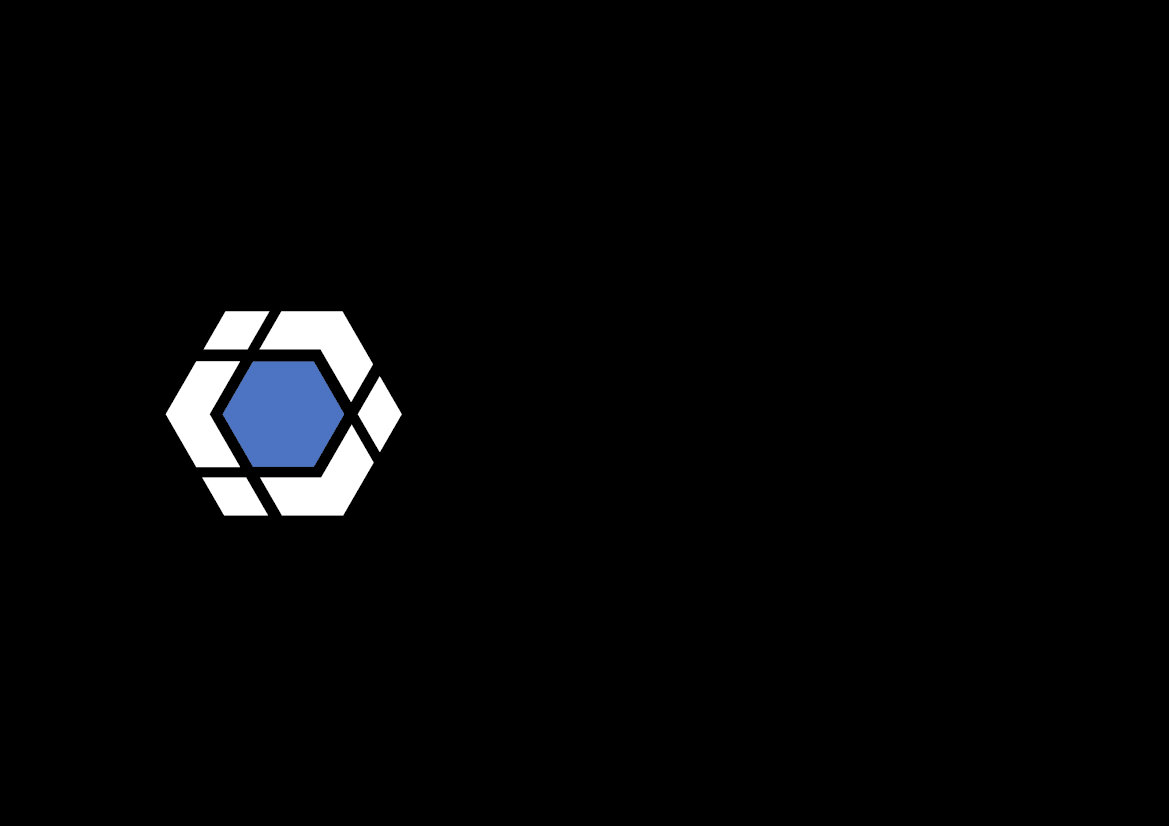 Pro-aktiver Ansatz – Prävention statt Reaktion
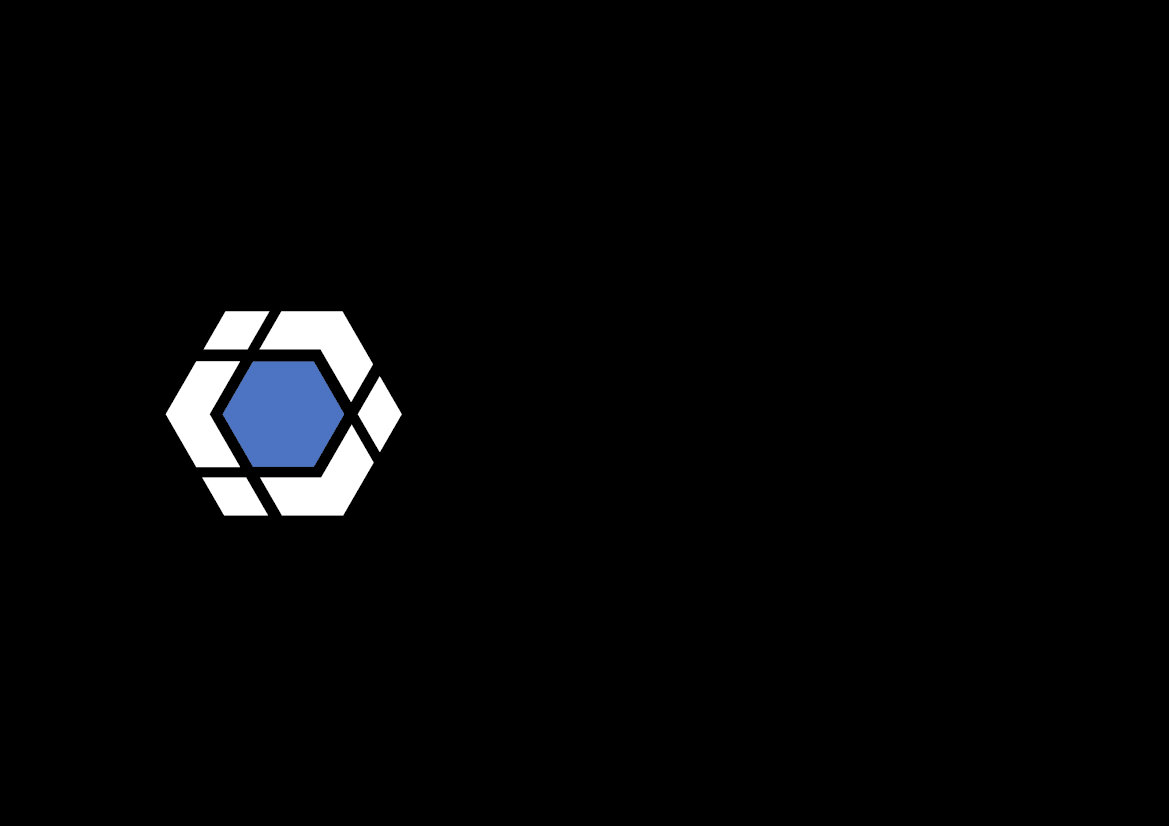 Hohe Ausführungsqualität bei optimalem K/N-Verhältnis
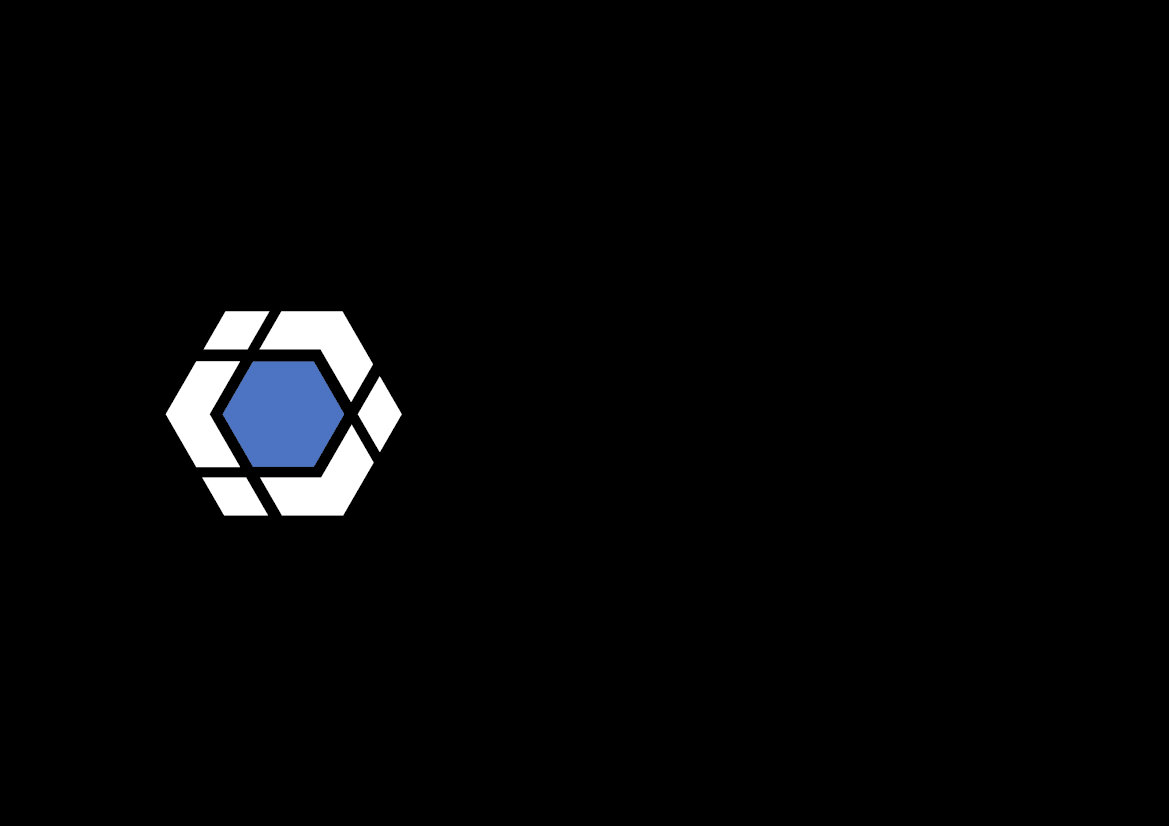 14.11.2022
DORNBACH Instandhaltung GmbH
Jan Dornbach
[Speaker Notes: KN – Verhältnis = Kosten – Nutzen - Verhätnis]
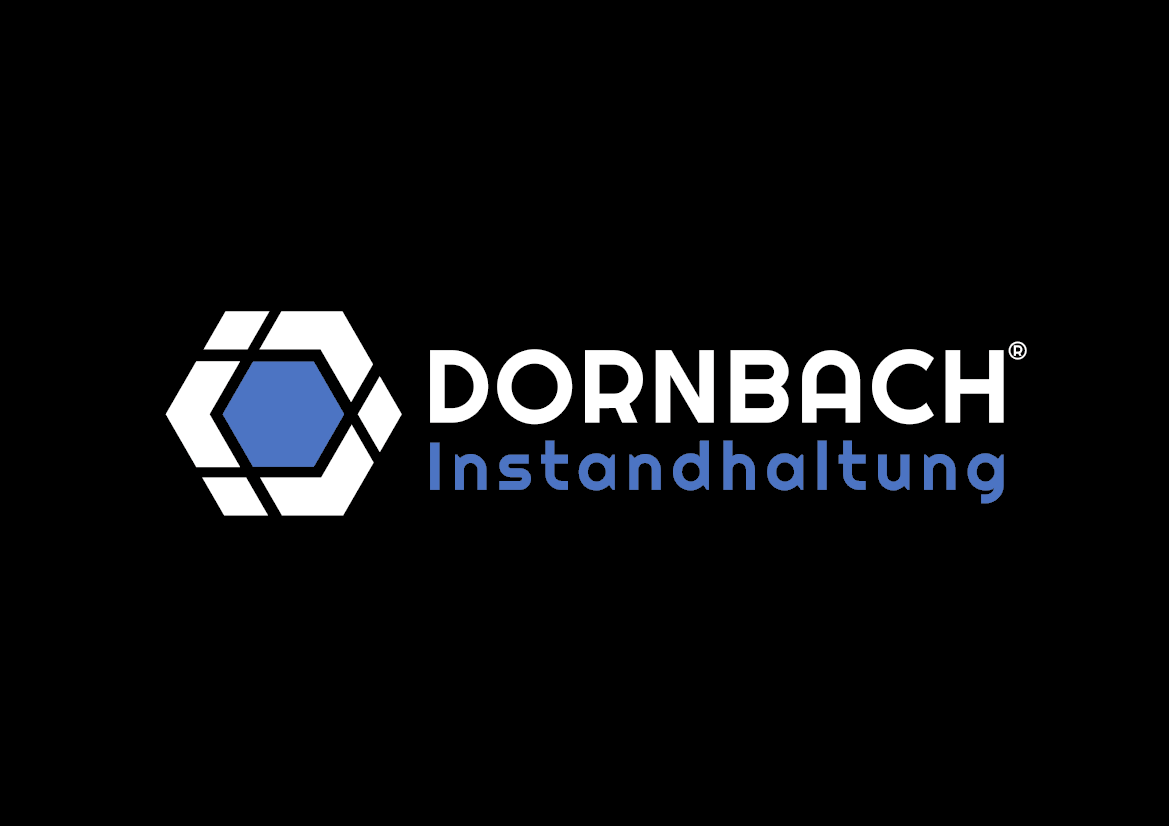 Verbände - Innungen
Aktive Mitgliedschaft in führenden Verbänden, Innungen und Komitees. Wir stellen sicher, dass wir immer auf dem neuesten Stand der Technik (Entwicklung) sind.
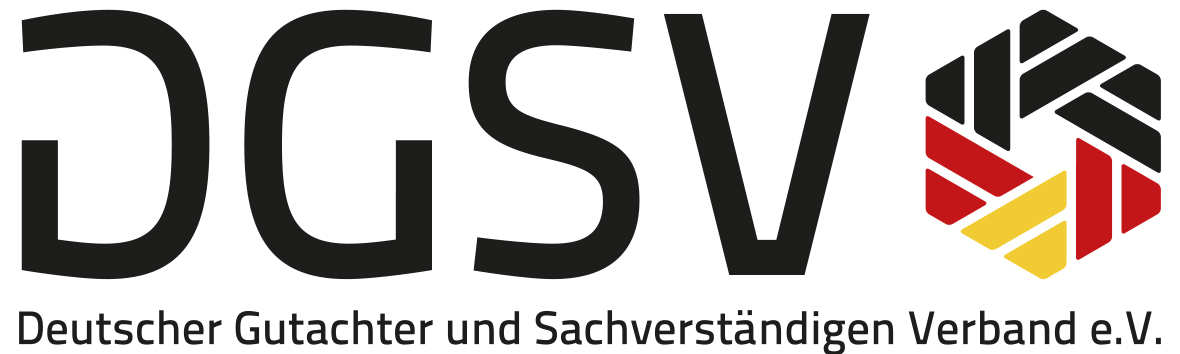 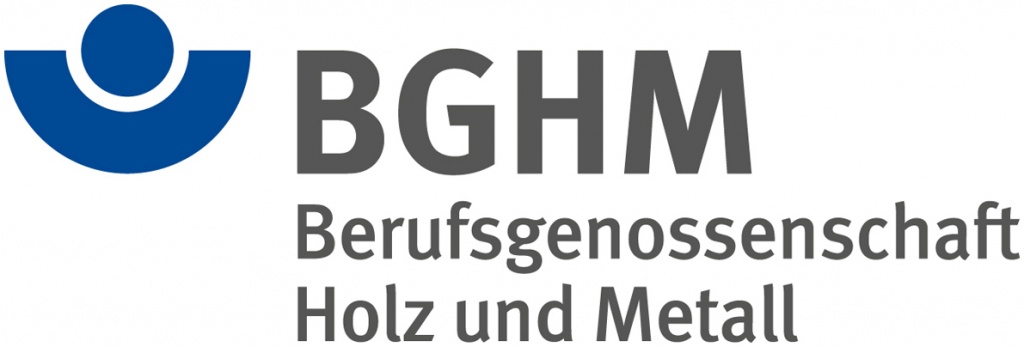 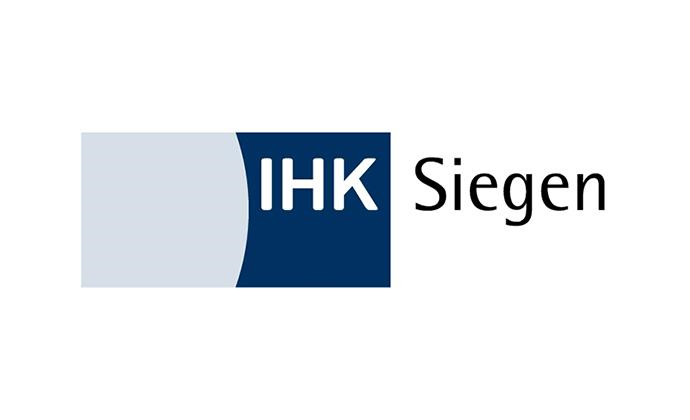 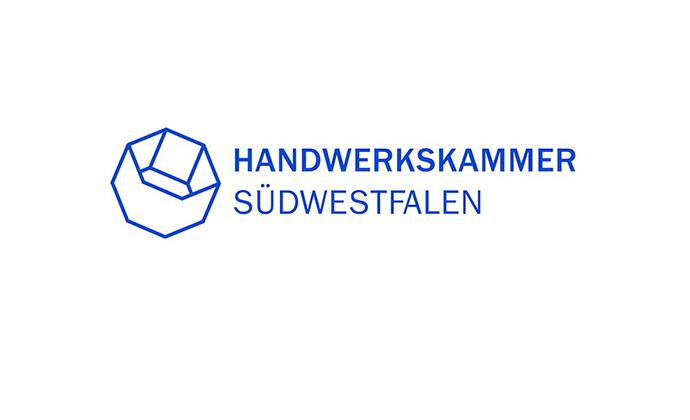 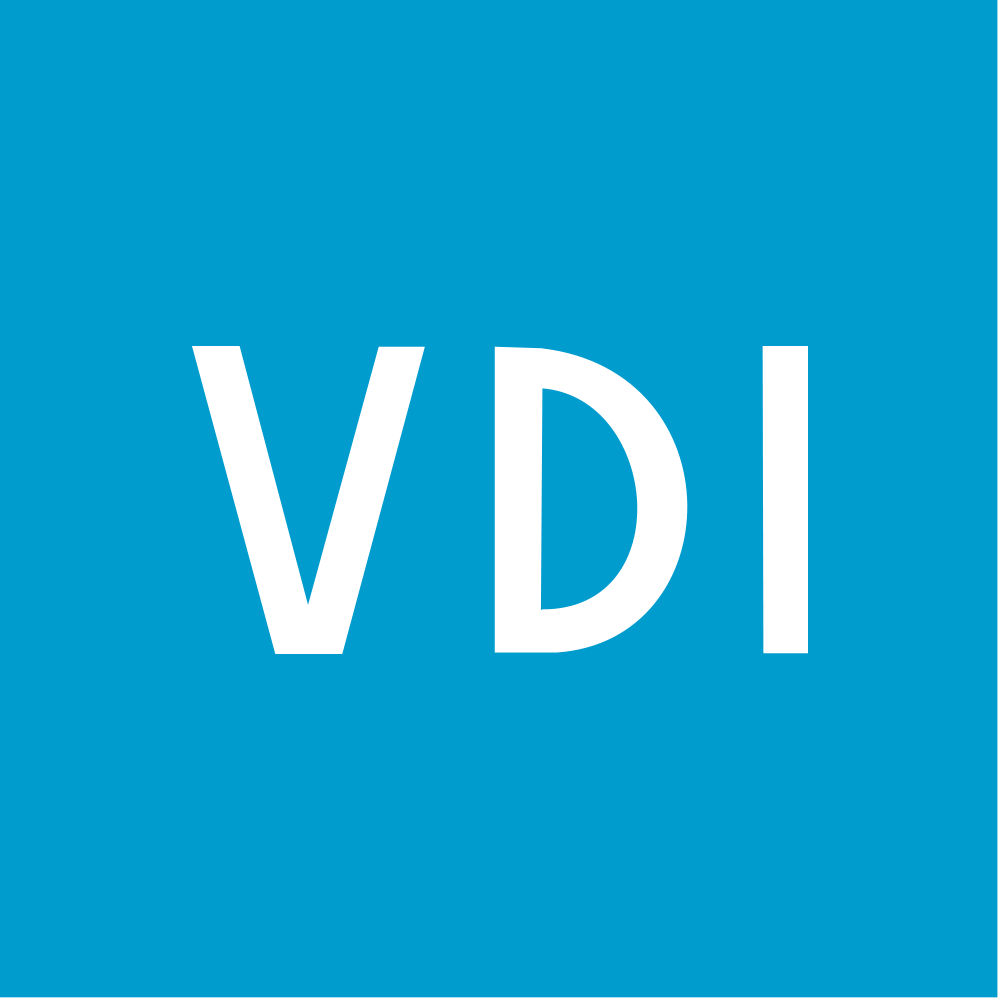 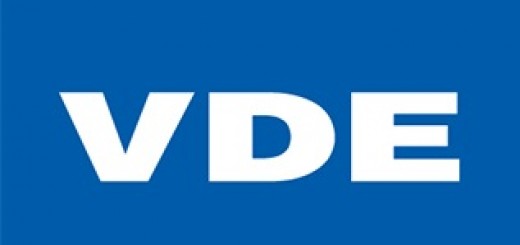 14.11.2022
DORNBACH Instandhaltung GmbH
Jan Dornbach
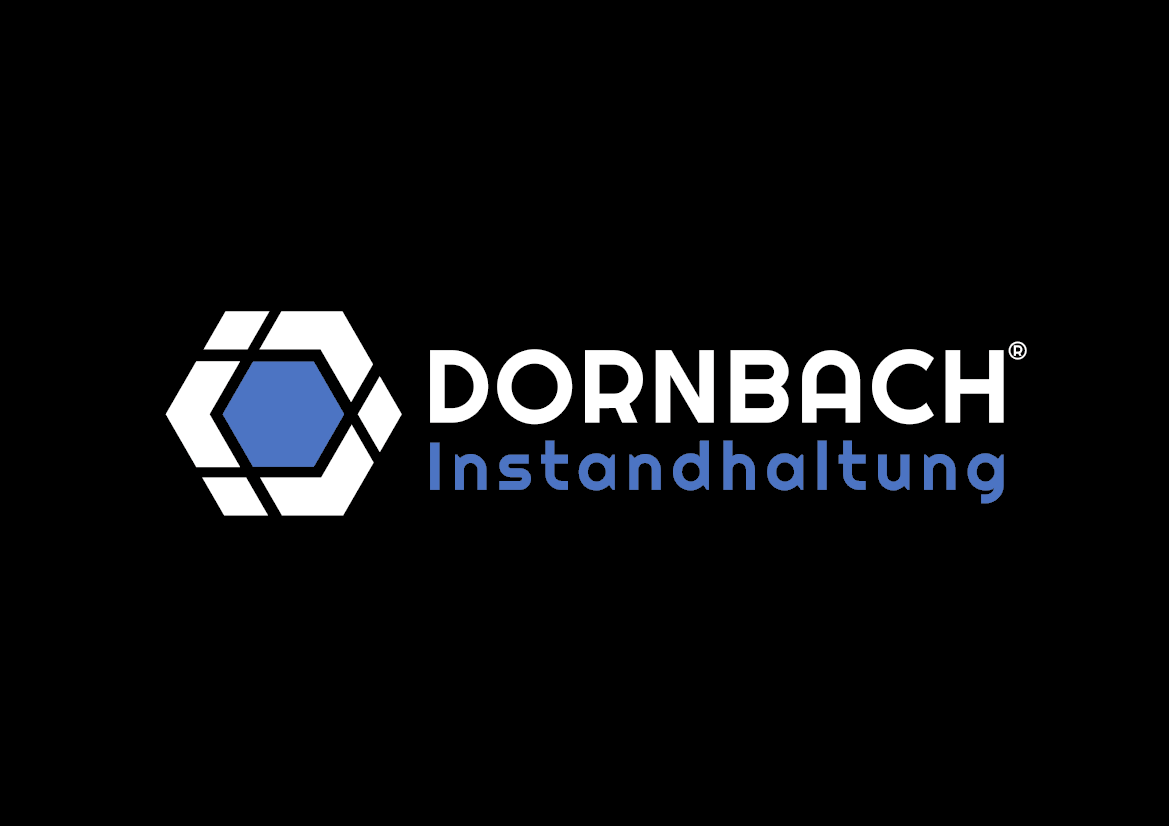 Ansprechpartner
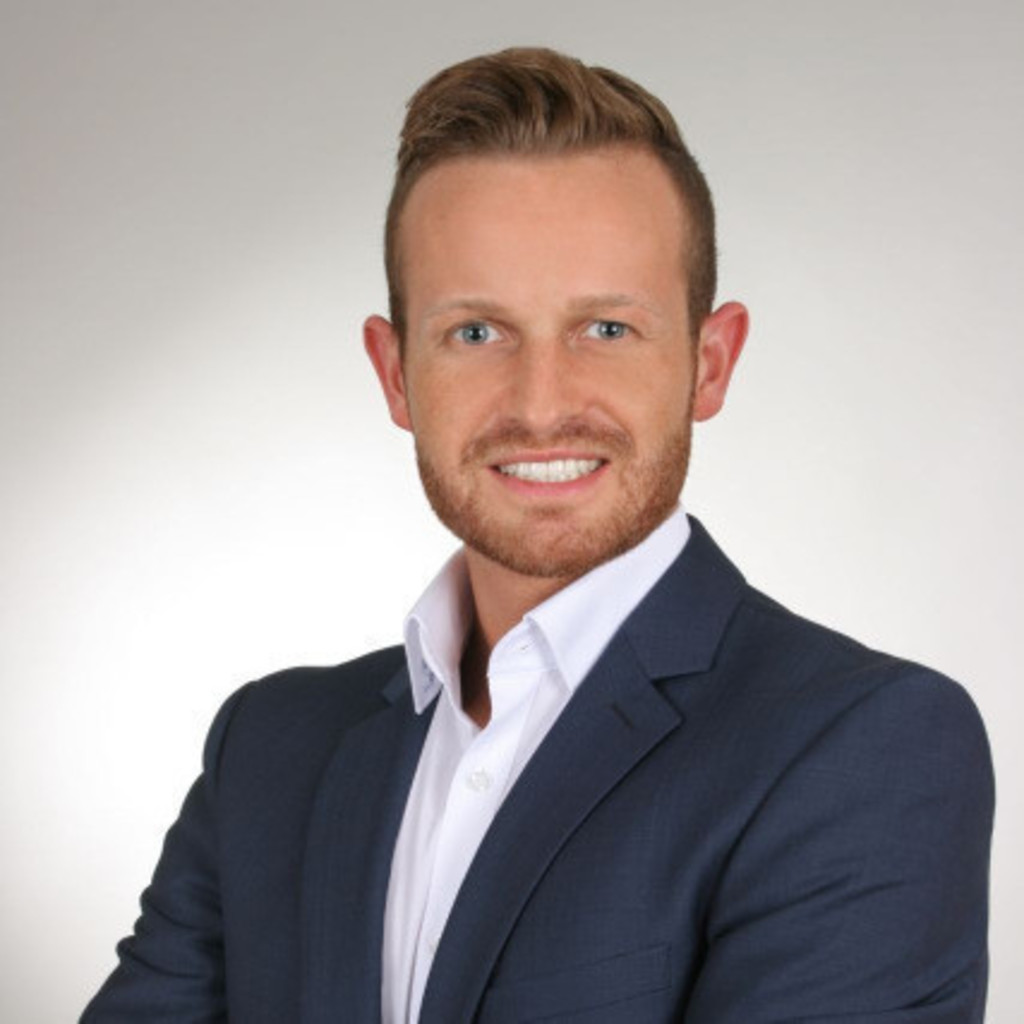 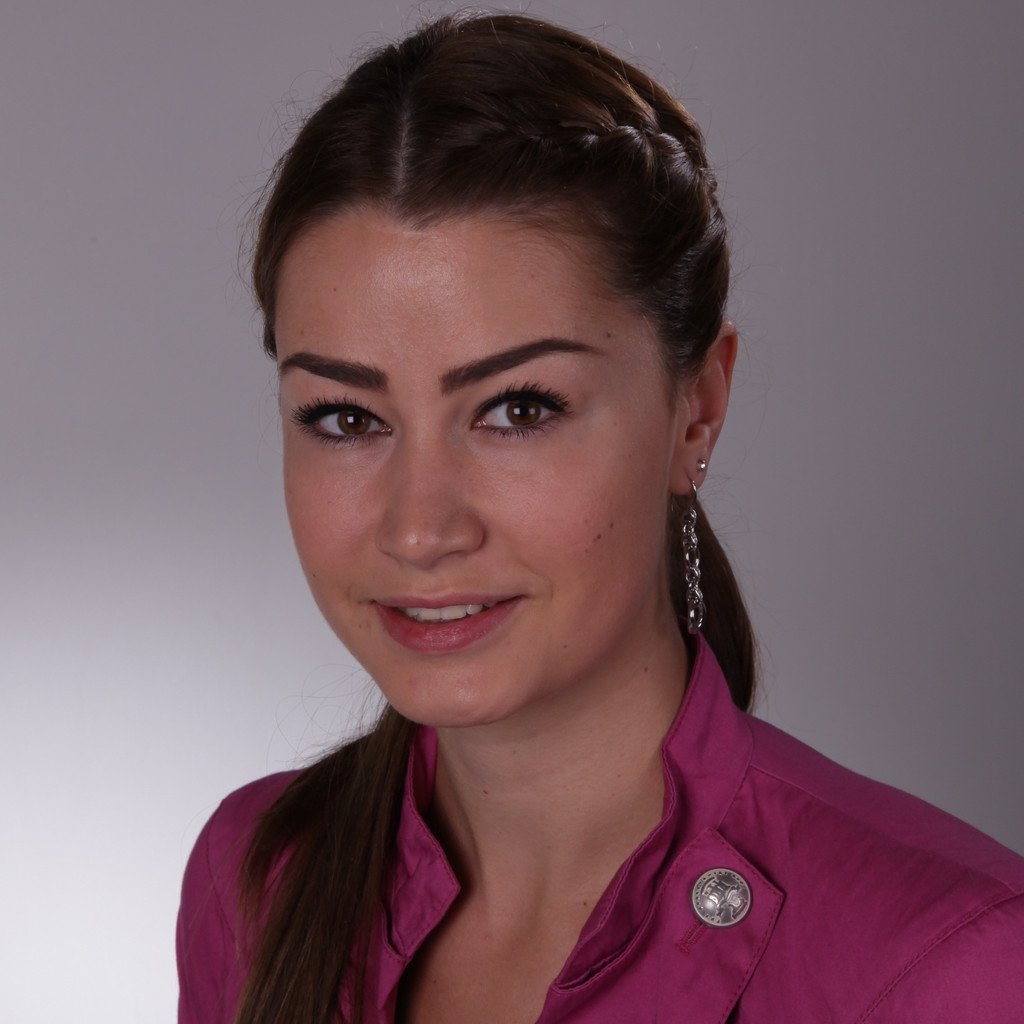 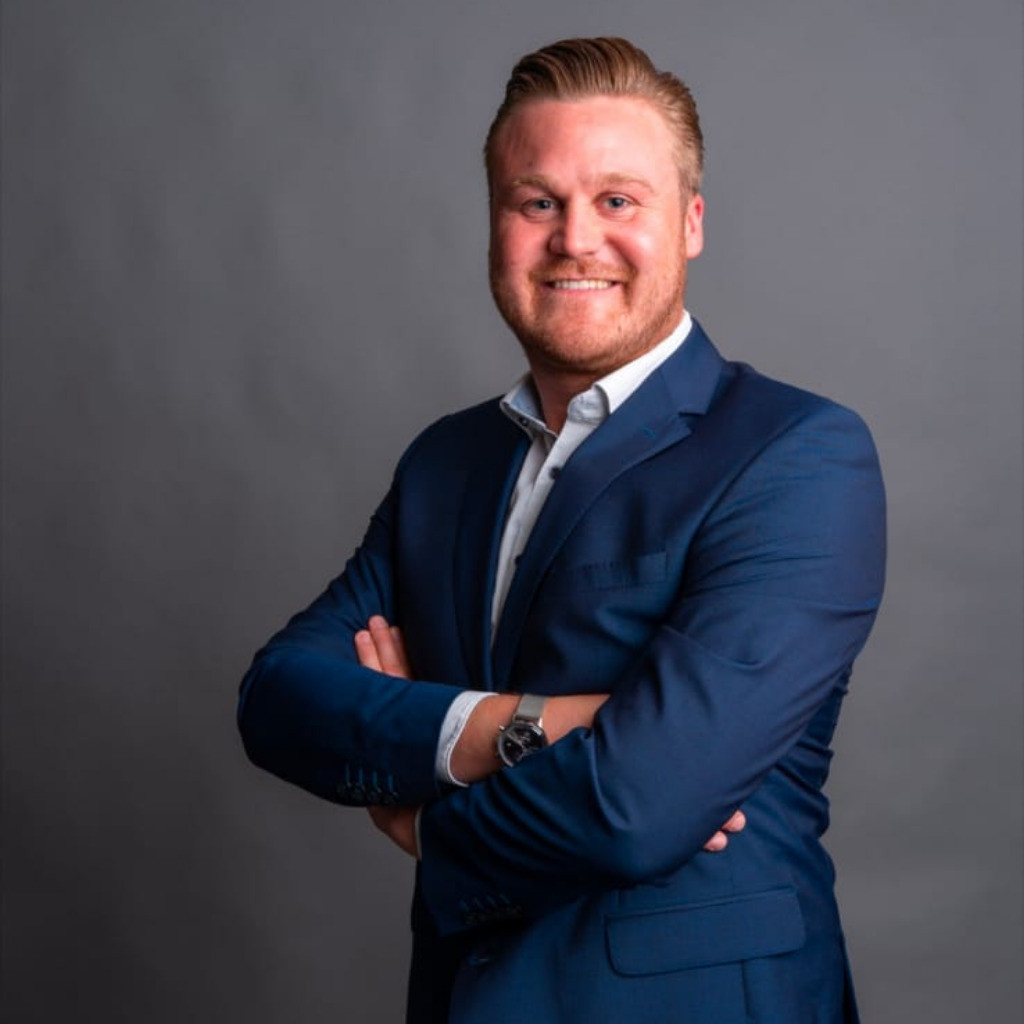 Nadine Dornbach
-Geschäftsführung
B.A. International Management with Engineering (FH)
Armin Dornbach
-Technischer Vertrieb-
Geprüfter Technischer Fachwirt (IHK)
Jan Dornbach
-Geschäftsführung-
Fachingenieur – Maschinen Instandhaltung (TÜV)
Sachverständiger – Maschinenprüfungswesen (DGuSV)
Geprüfter Technischer Betriebswirt  (IHK)
Staatlich geprüfter Techniker - MTR
14.11.2022
DORNBACH Instandhaltung GmbH
Jan Dornbach
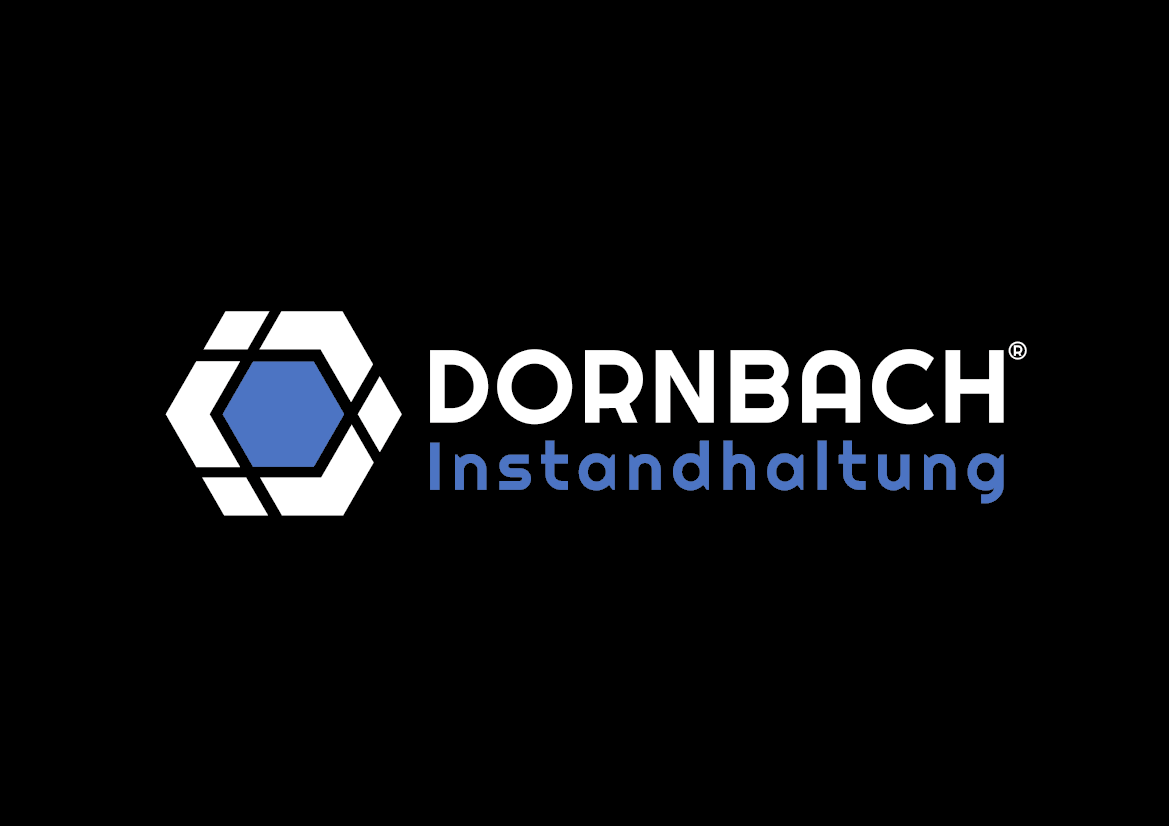 Kontakt
DORNBACH Instandhaltung GmbH
Kolpingstraße 17 / D-57462 Olpe

+49 (0) 2761 - 977 80 50 
info@dornbach-instandhaltung.de
www.dornbach-instandhaltung.de
Geschäftsführung / Technische Leitung
Jan Dornbach			+49 (0) 151 - 70 60 96 99			j.dornbach@dornbach-instandhaltung.de
Geschäftsführung/ Kaufmännische Leitung
Nadine Dornbach			+49 (0) 151 – 40 55 19 24		n.dornbach@dornbach-instandhaltung.de
Technischer Vertrieb
Armin Dornbach			+49 (0) 151 – 46 61 78 32		a.dornbach@dornbach-instandhaltung.de
14.11.2022
DORNBACH Instandhaltung GmbH
Jan Dornbach
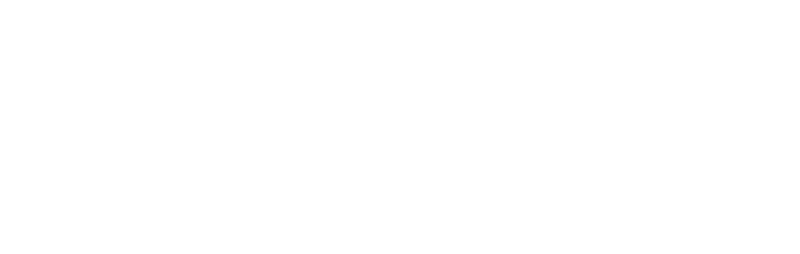 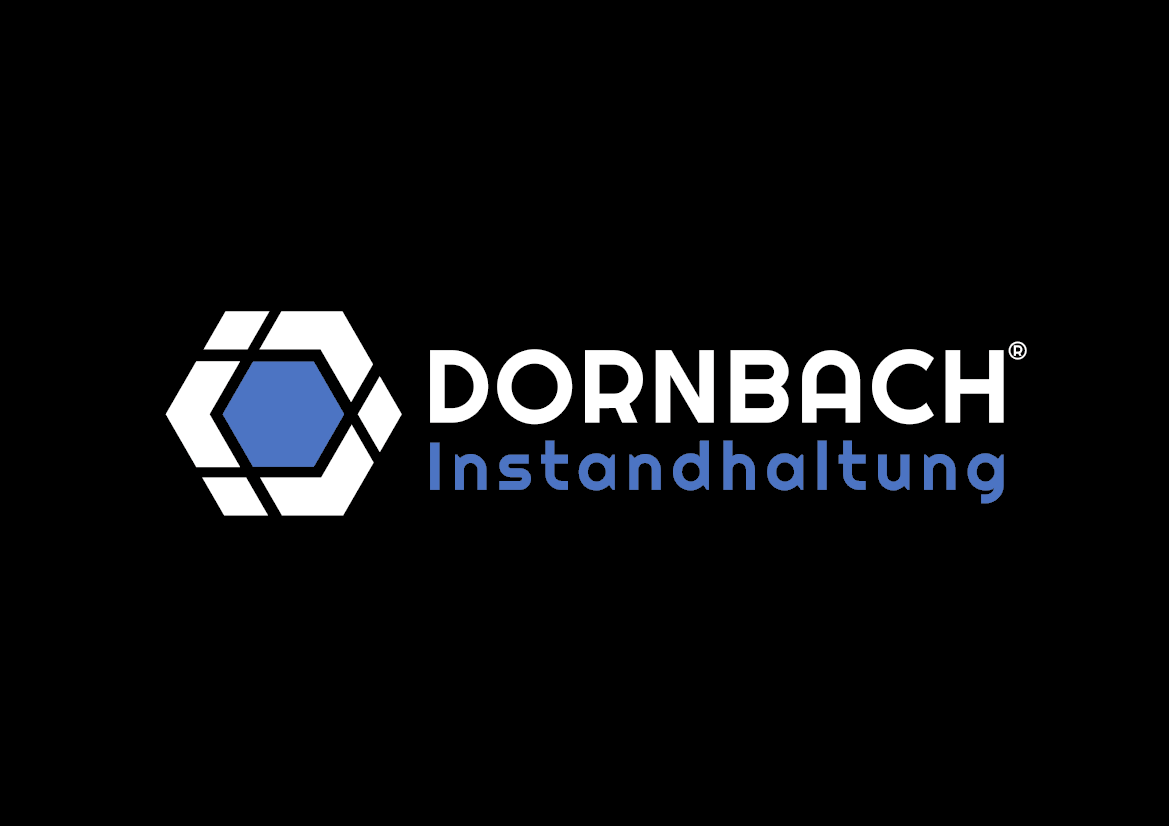 Made in Germany / Südwestfalen – 

Made by 
DORNBACH Instandhaltung GmbH
14.11.2022
DORNBACH Instandhaltung GmbH
Jan Dornbach